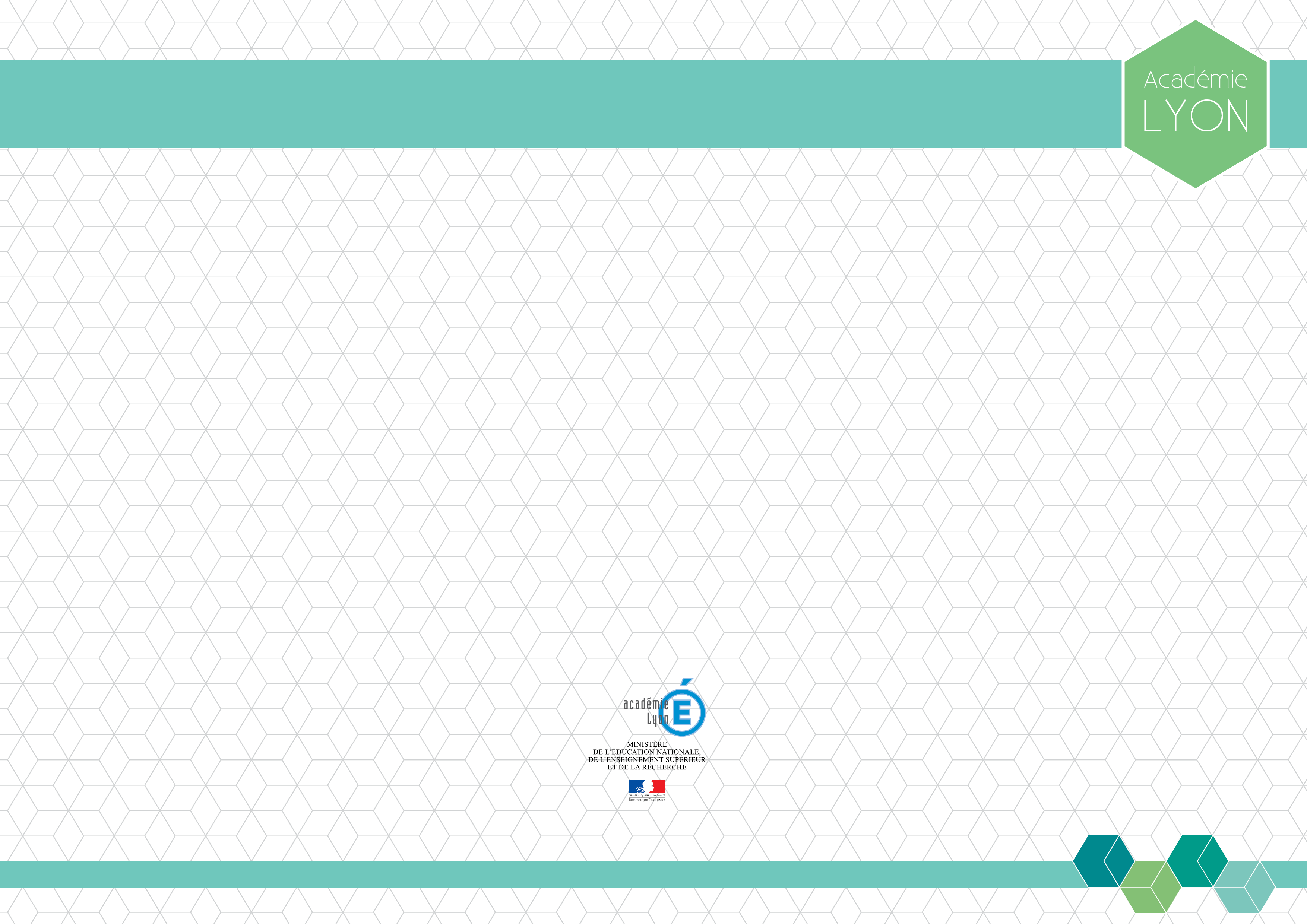 Approche par compétences
- IA- IPR STI
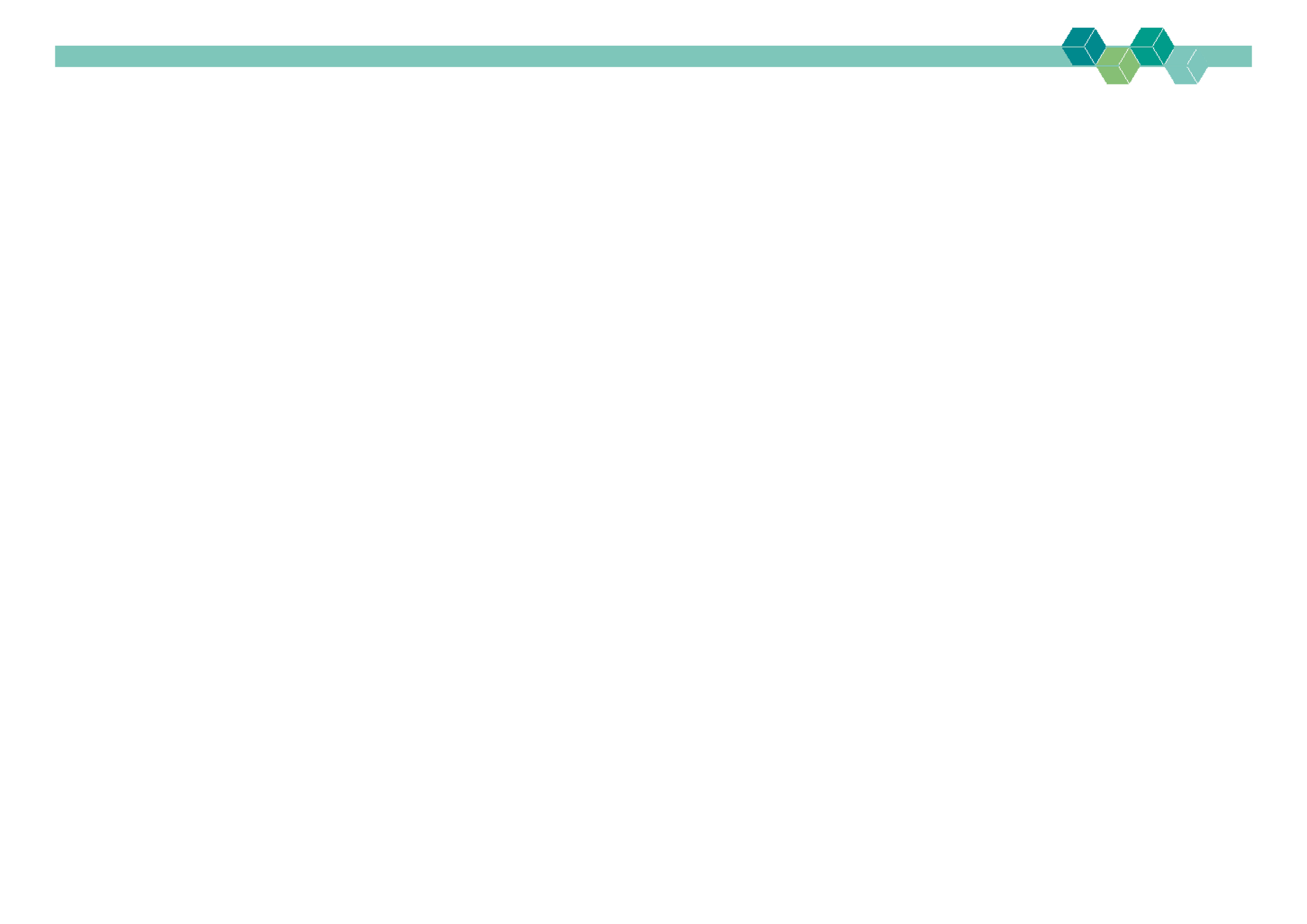 Compétences,
de quoi parle-t-on ?
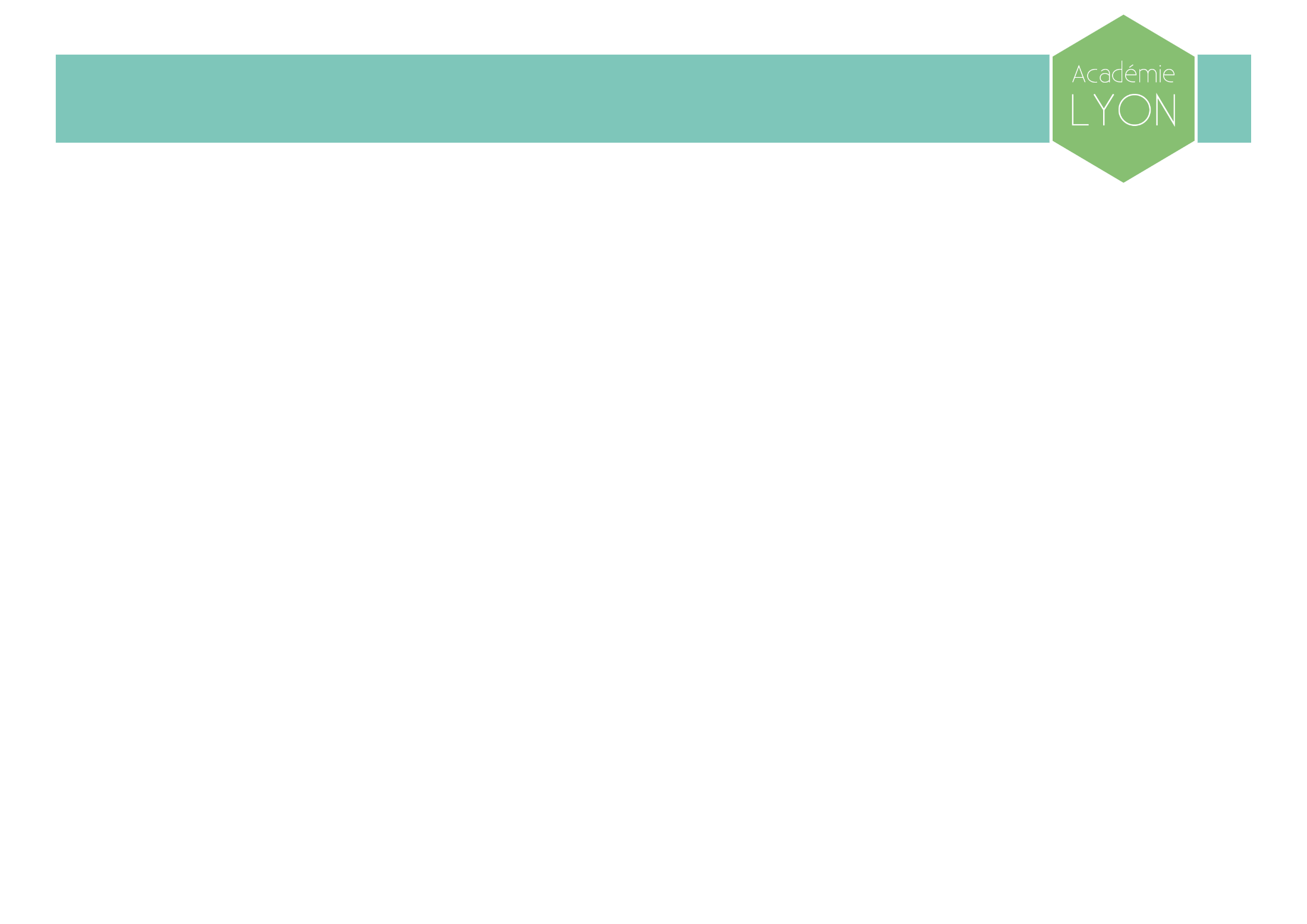 Compétences :
S4C : « Une compétence est l'aptitude à mobiliser ses ressources (connaissances, capacités, attitudes) pour accomplir une tâche ou faire face à une situation complexes ou inédites. »
le développement de compétences et leur évaluation sont nécessairement problématisées : tâches ou situation complexes ou inédites ; 
il n’est pas possible de développer et d’évaluer des compétences sur la seule base de transmission et d’évaluation connaissances.
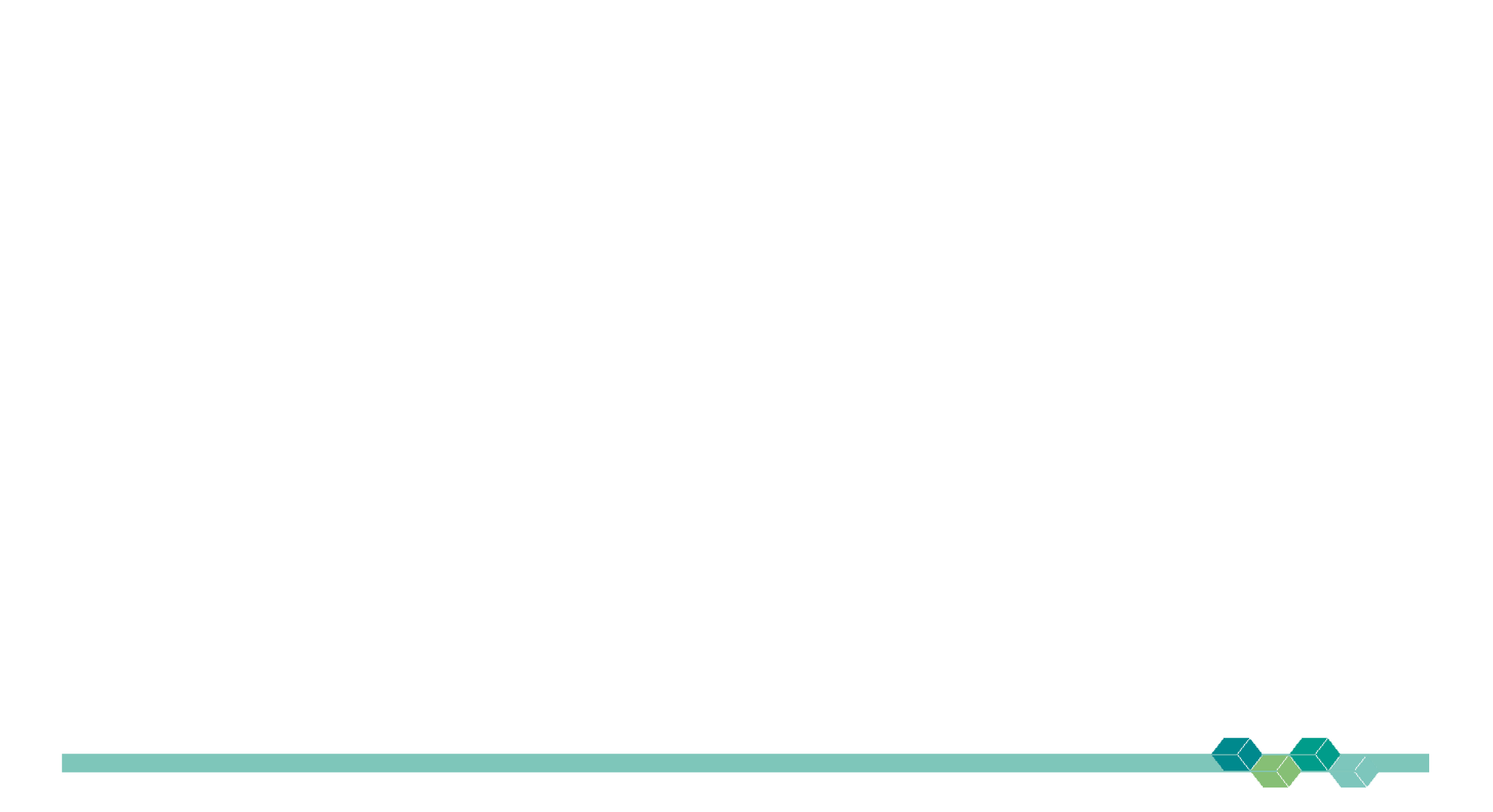 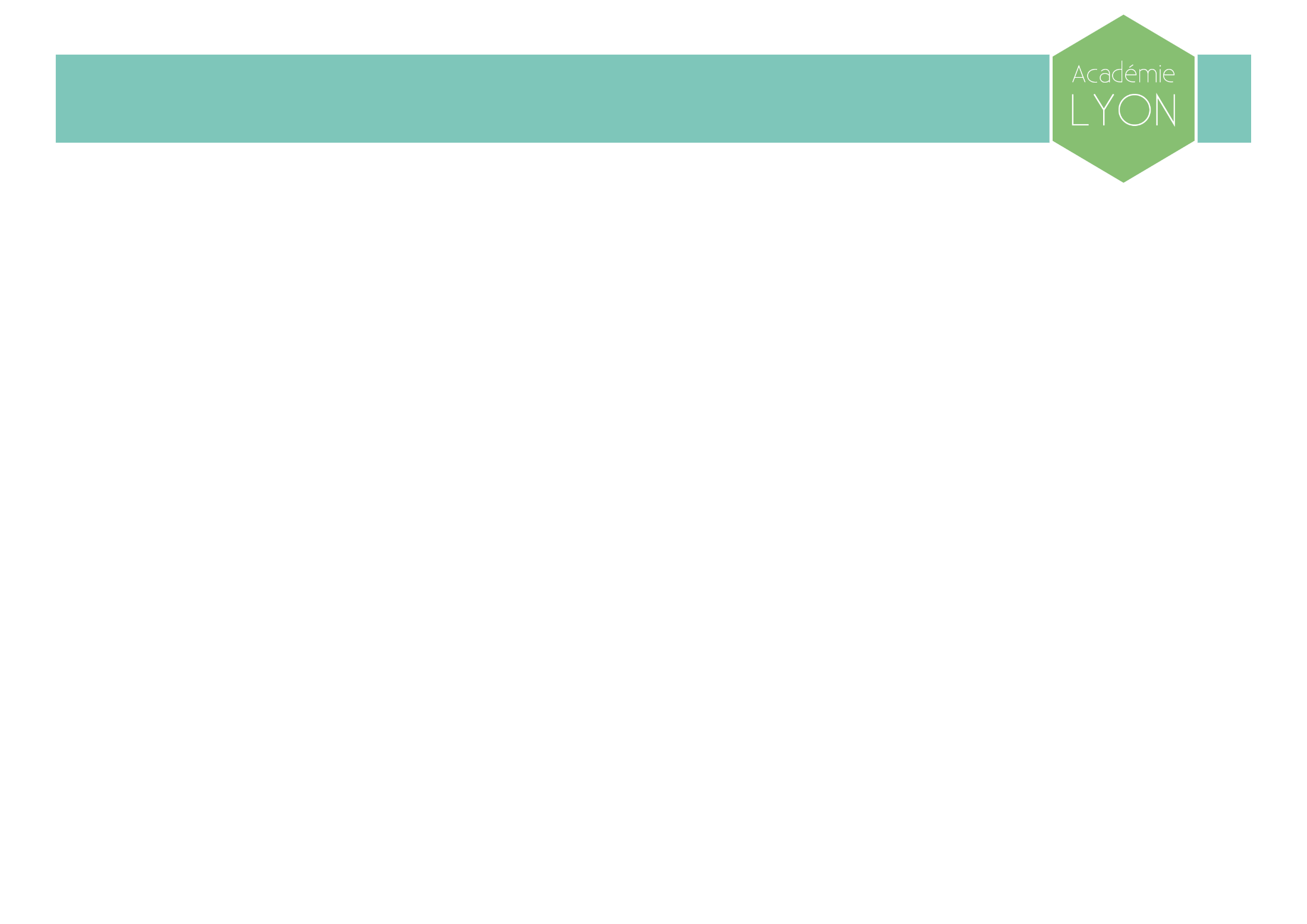 Développement et évaluation de compétences :
2 paramètres entrent en ligne de compte pour évaluer le niveau de développement d’une compétence :
La complexité de la tâche ou situation proposée;
La performance attendue au regard d’indicateurs définis
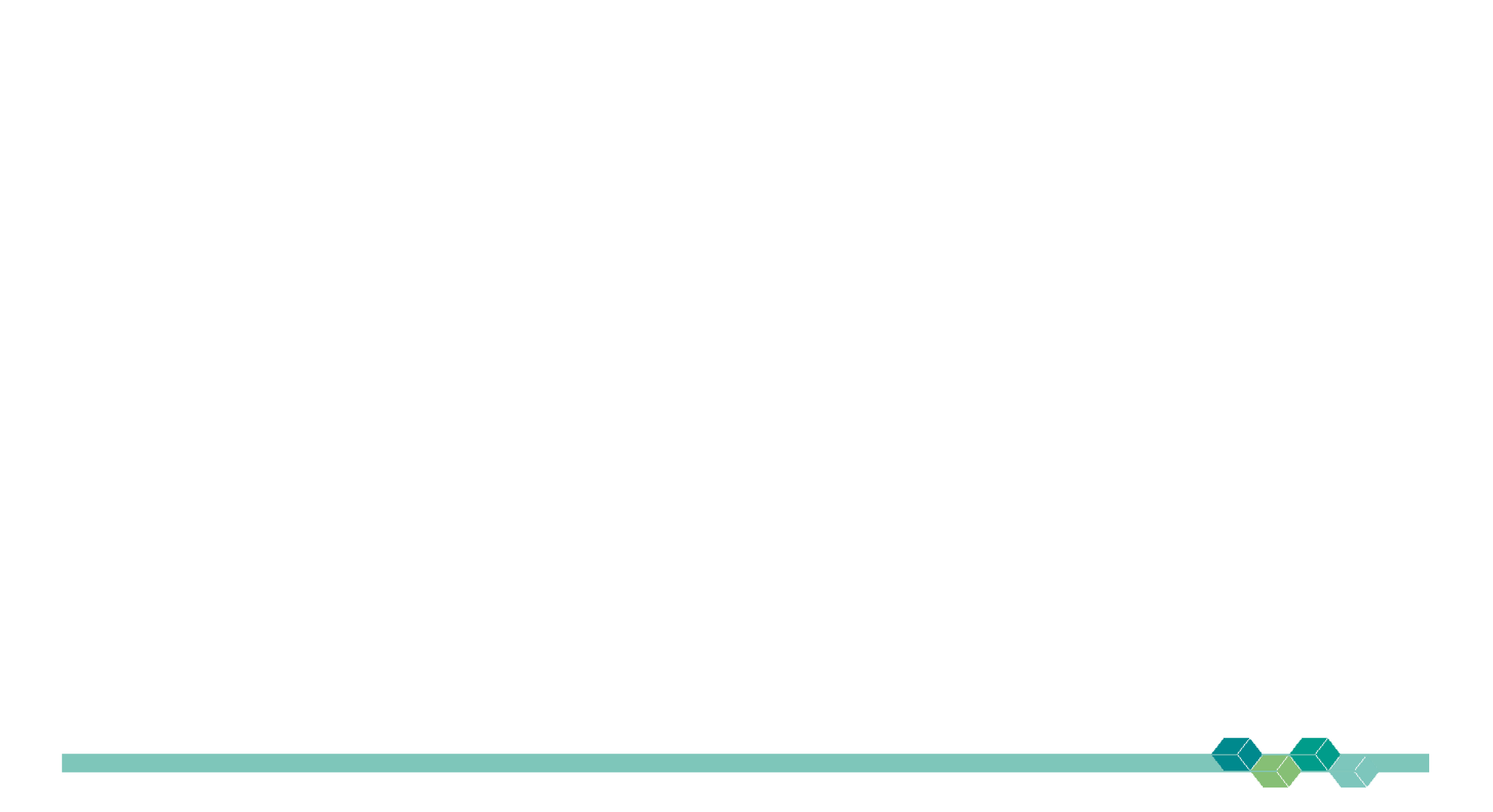 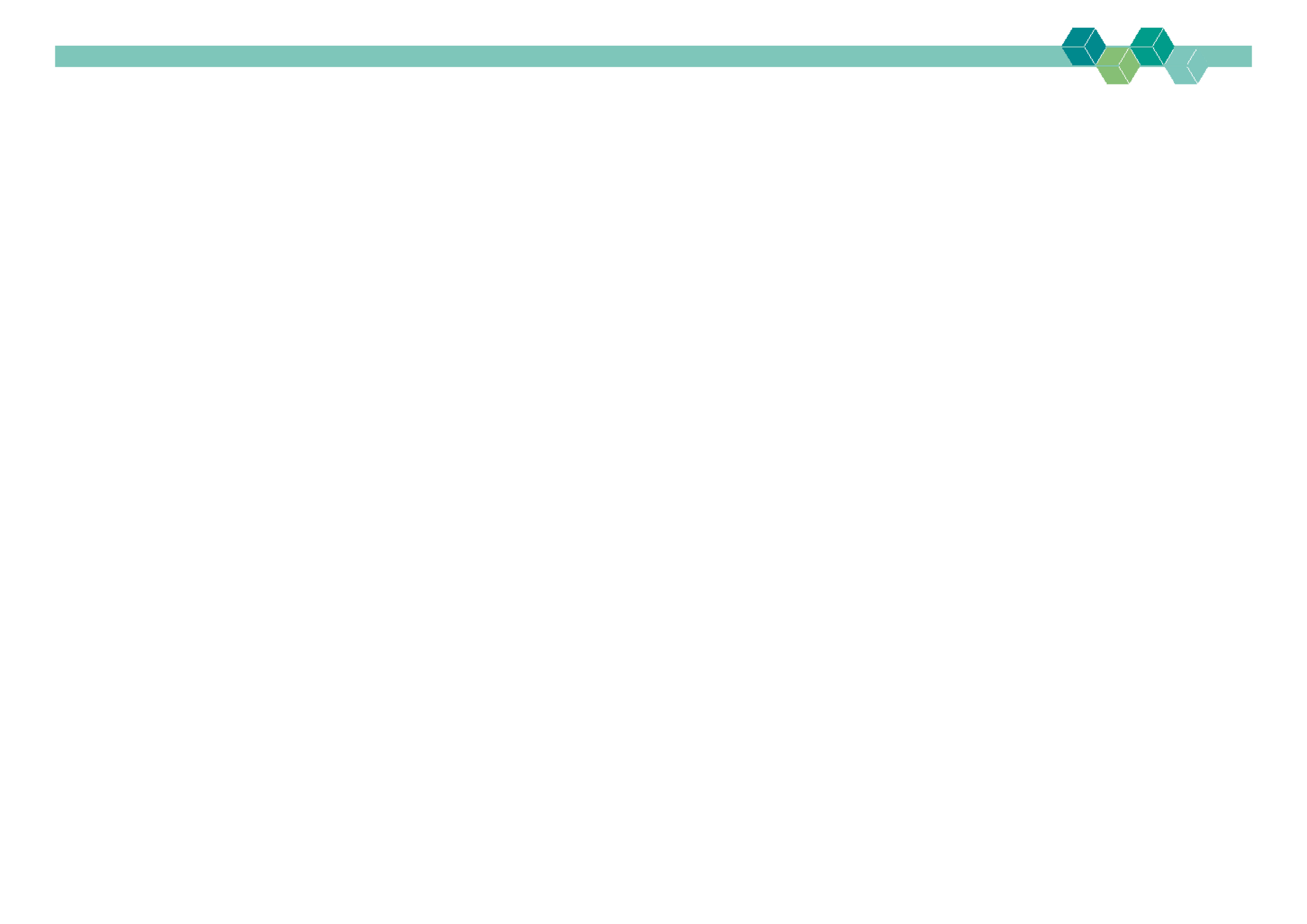 Performance attendue au regard d’indicateurs
Objectif de fin de cycle
La progression pédagogique 
définit le parcours de l’élève dans cet espace avec une progressivité sur l’un ou l’autre des paramètres, ou sur les 2.
Point de départ
Complexité de la tâche proposée
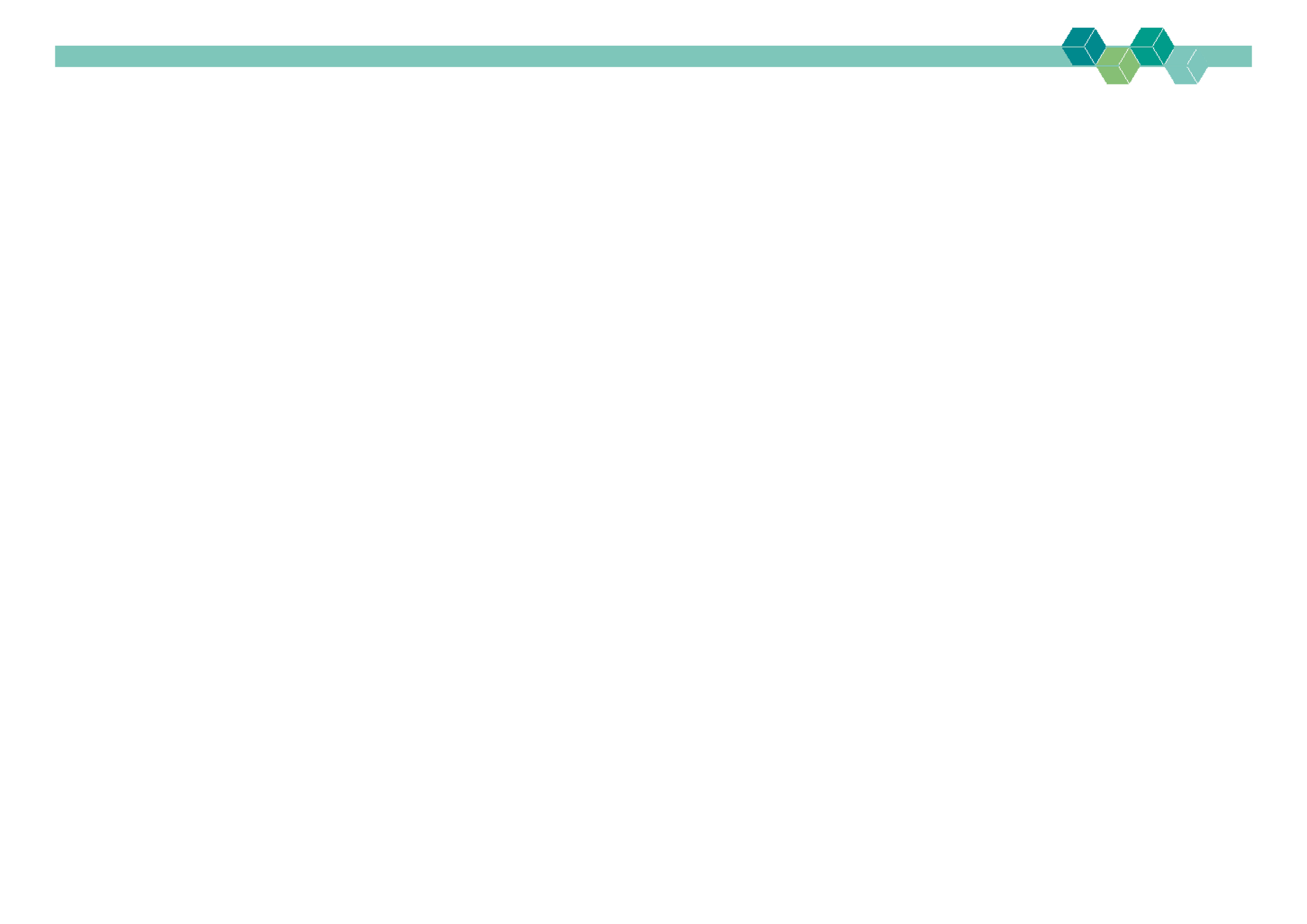 Exemple
Performance attendue au regard d’indicateurs
Situation de formation n°…
Objectif de fin de cycle
5
4
3
4.bis
5
2
3
Remédiation
2
1
1
4
Performance d’un l’élève
Point de départ
Complexité de la tâche proposée
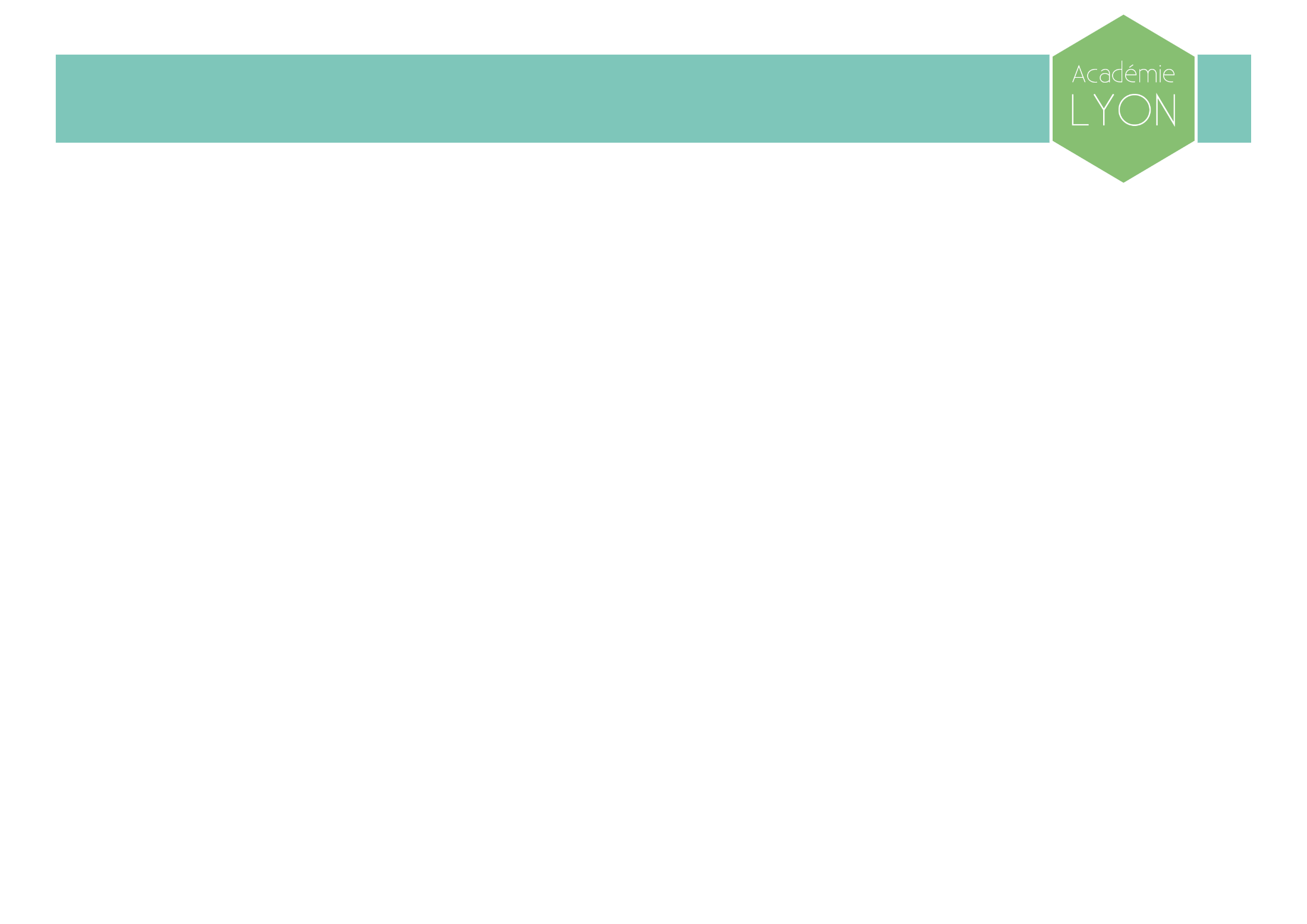 Remarques :
Ne pas confondre : 
Validation d’une compétence, établie à la fin d’un cycle de formation et acquise à vie, 
ET…
Évaluation d’une compétence, dans une situation de formation particulière et qui peut donc fluctuer au cours du cycle.
En collège la validation est faite sur la base des compétences du S4C, l’évaluation peut se faire sur la base de compétences disciplinaires.
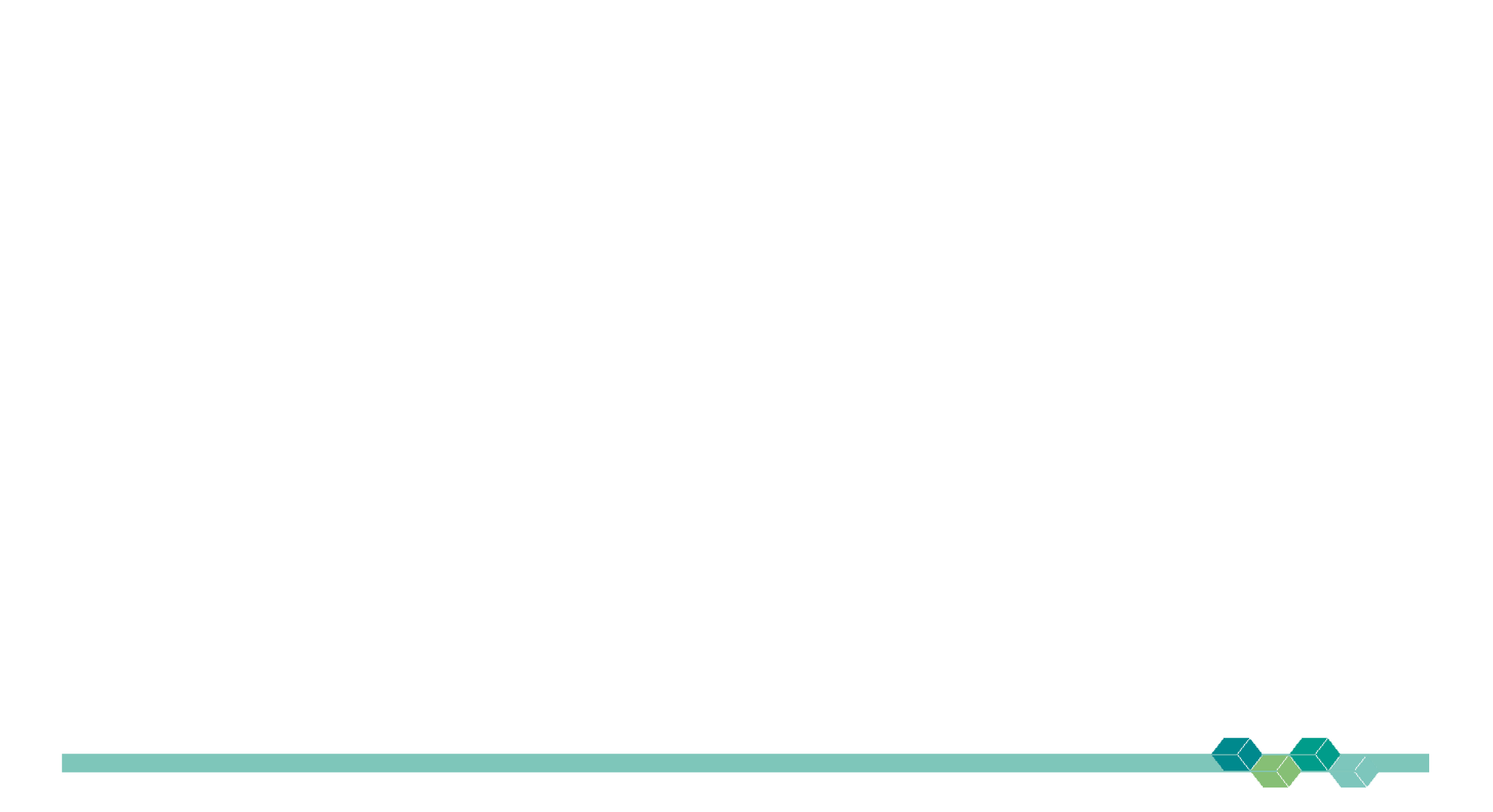 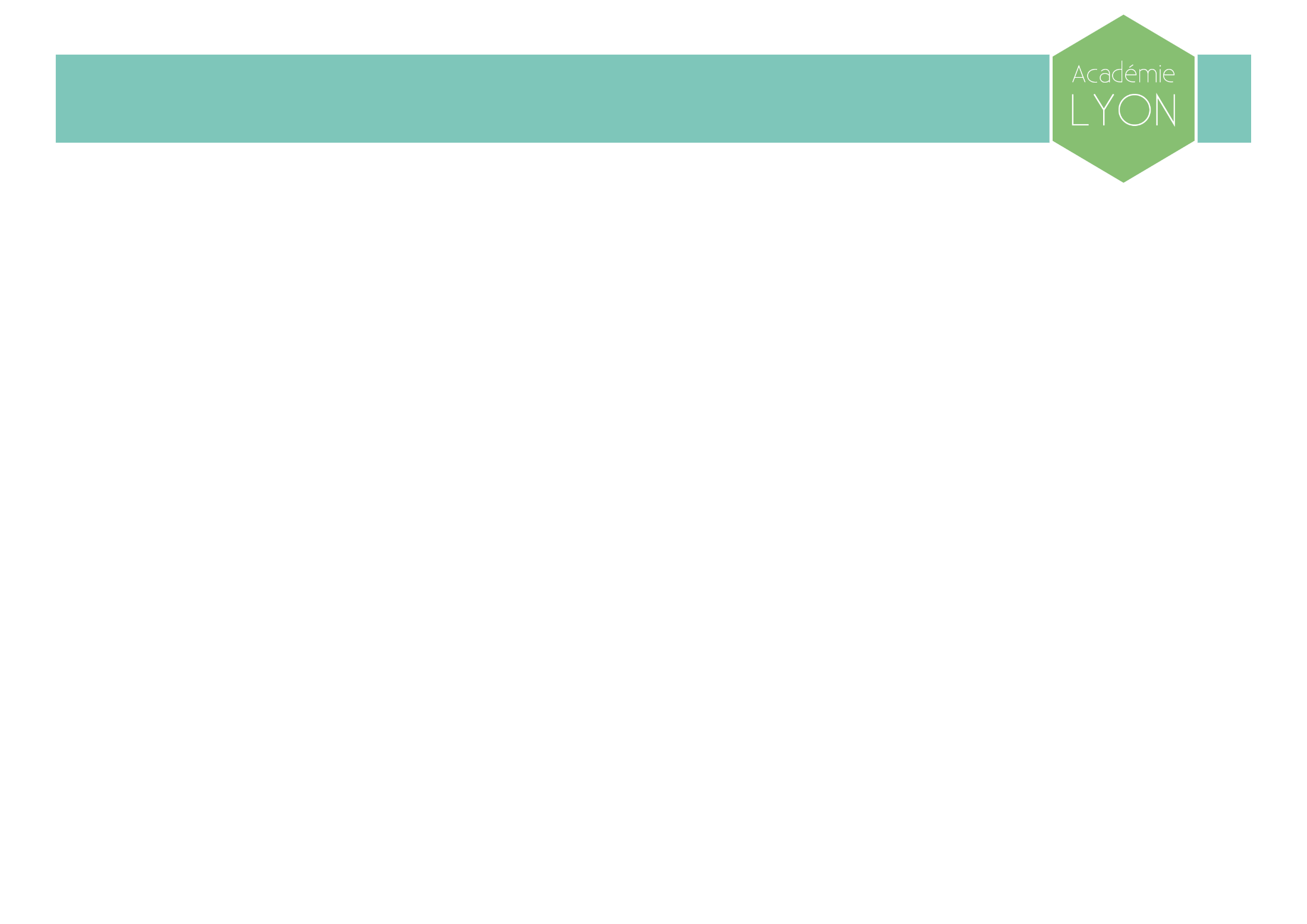 Remarques :
Valider les compétences est obligatoire; en conséquence former et évaluer par compétences est incontournable.
Cela n’exclut pas de transmettre des connaissances, « les fondamentaux », et de d’en évaluer leur acquisition.
Opposer évaluation par compétences et notes est un faux problème…
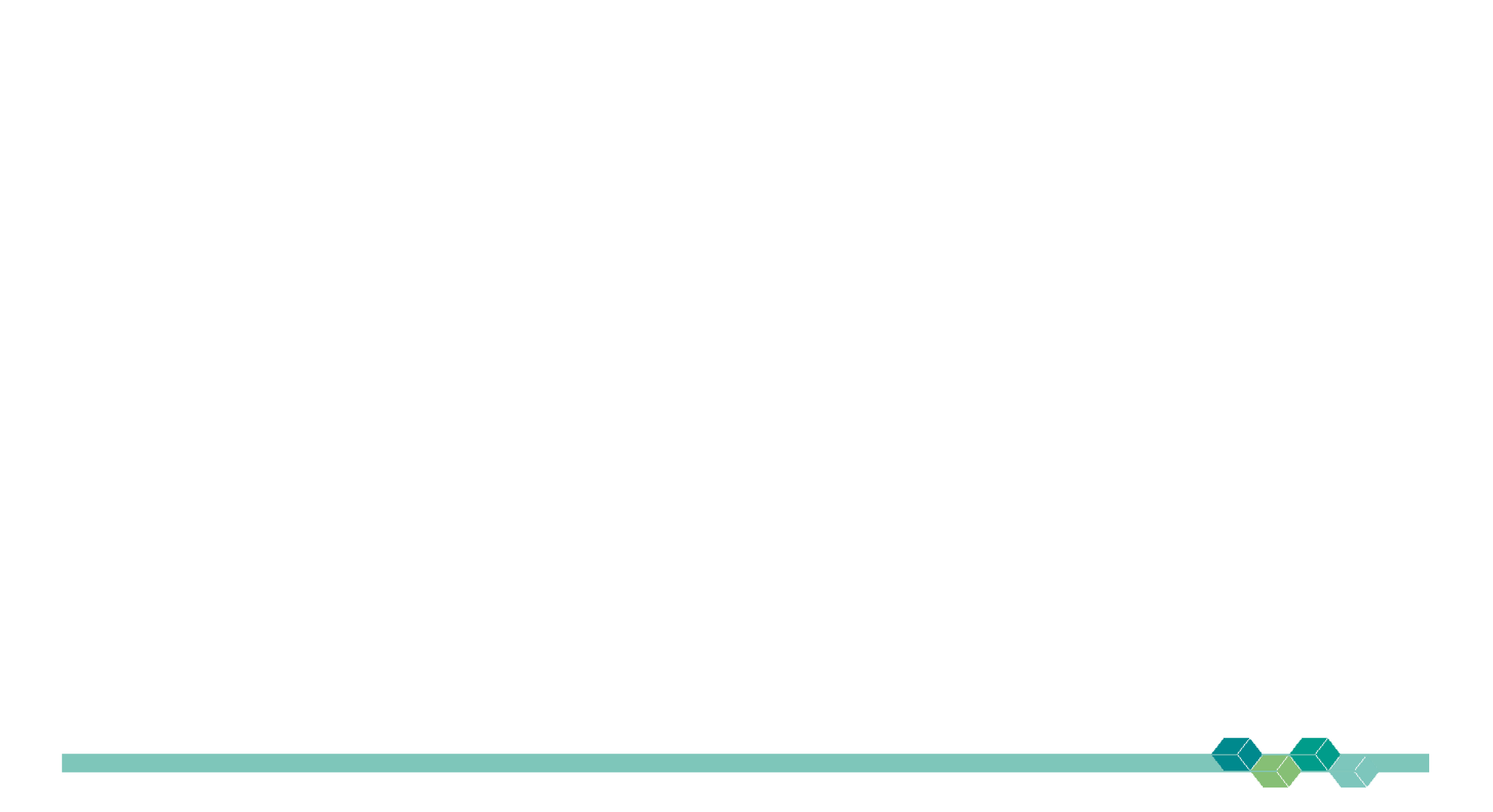 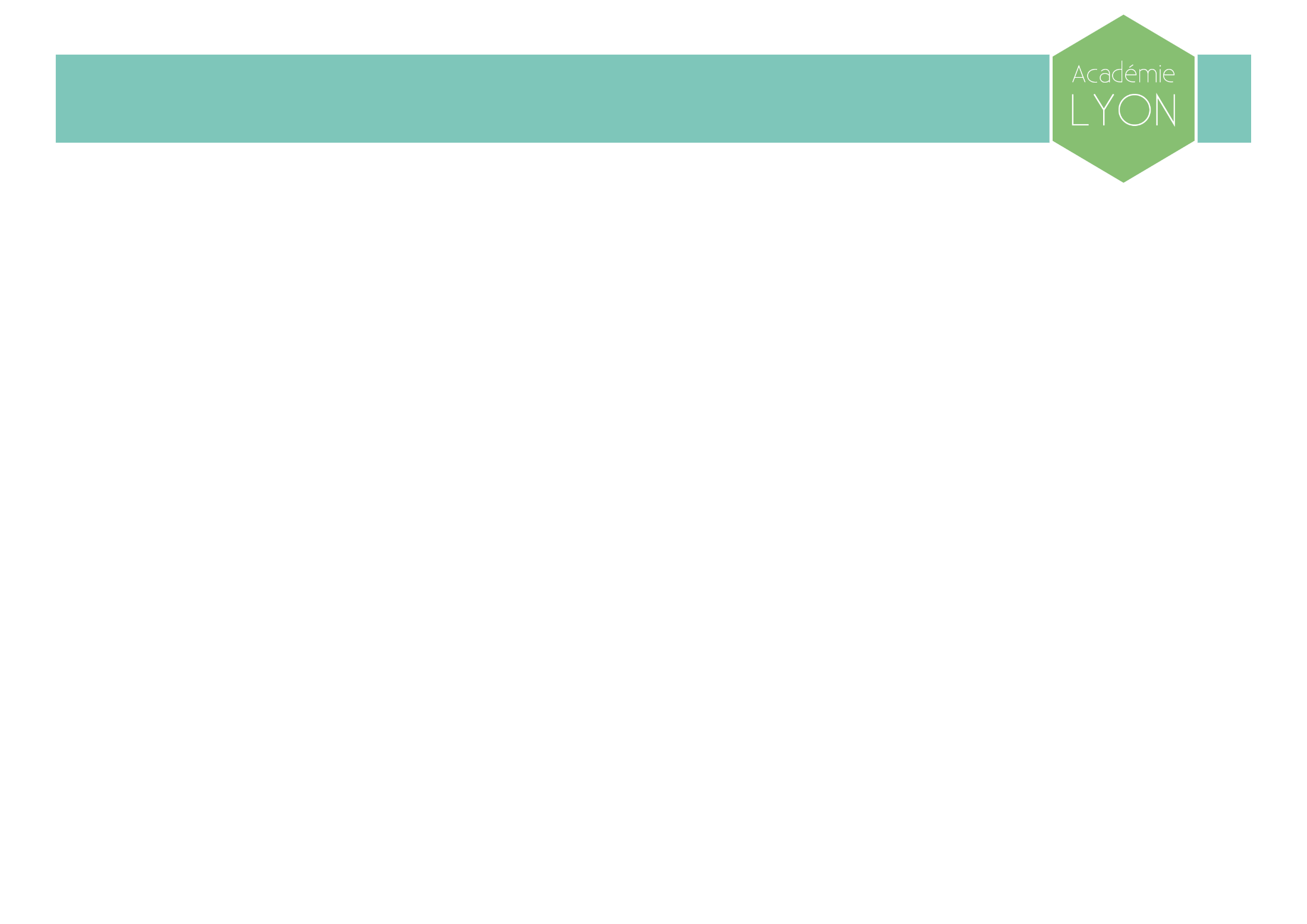 Evaluation d’une compétence
Mais on peut aussi utiliser des notes
Performance attendue au regard d’indicateurs
Situation de formation n°…
5
4
3
4.bis
5
2
16/20
3
Remédiation
15/20
2
18/20
1
1
20/20
4
8/20
Performance d’un l’élève
Complexité de la tâche proposée
Echelle de performance
Barème
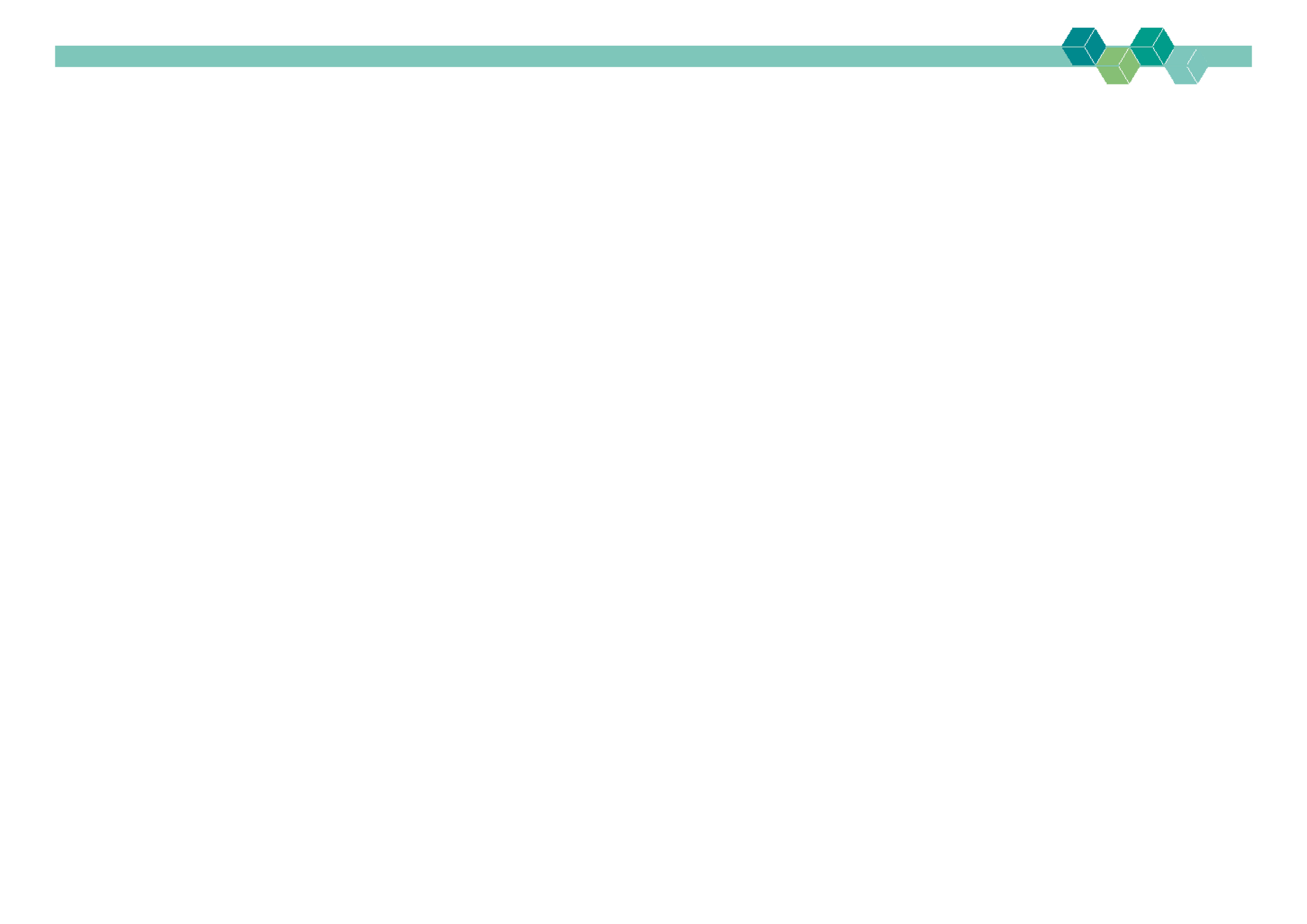 Exemple de mise en pratique…
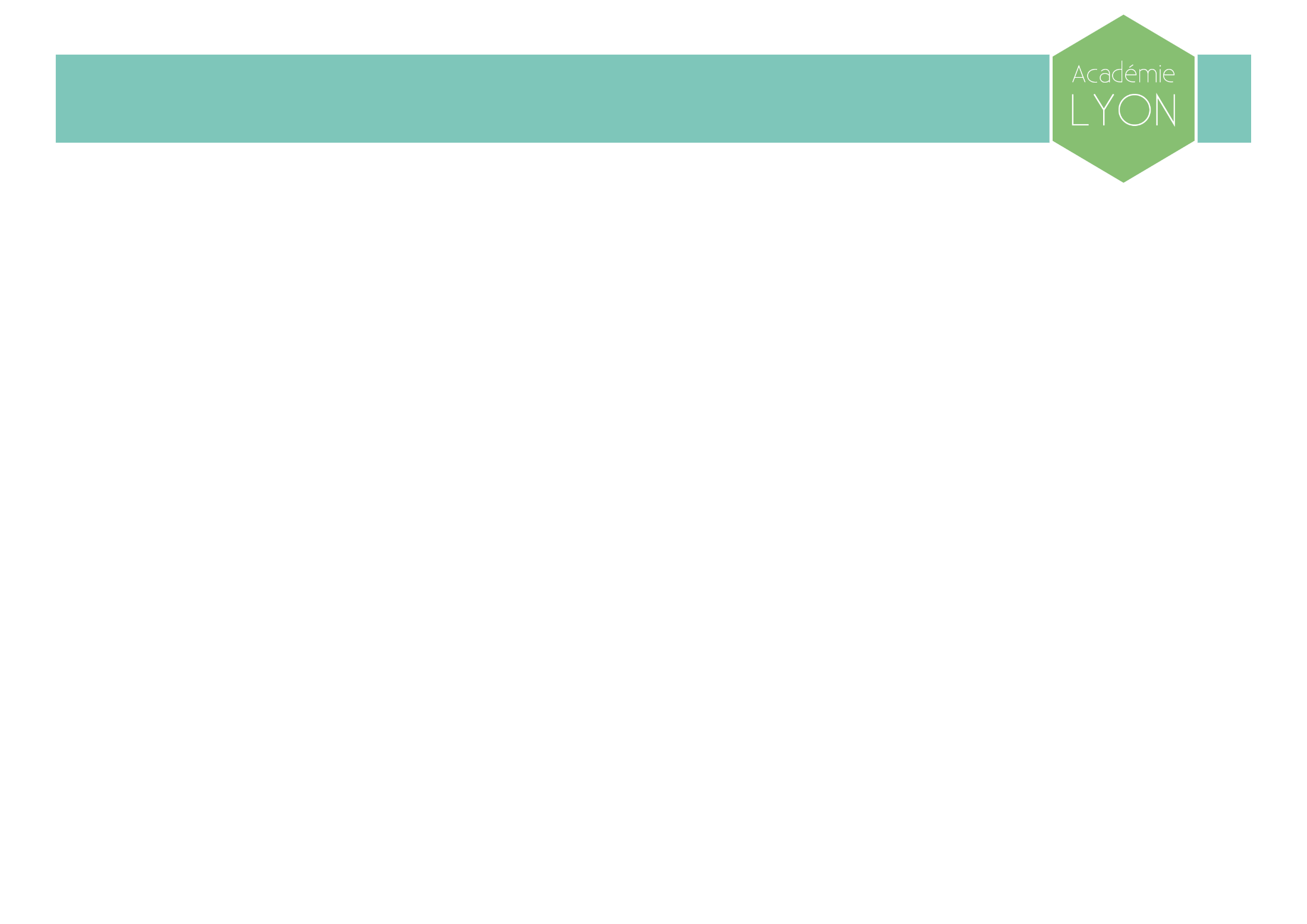 Ex : Progressivité des apprentissages (cycle 4)
Au cours d’un cycle, une compétence doit être évaluée plusieurs fois.
5e
4e
3e
La compétence CT2.4 : Associer des solutions techniques à des fonctions
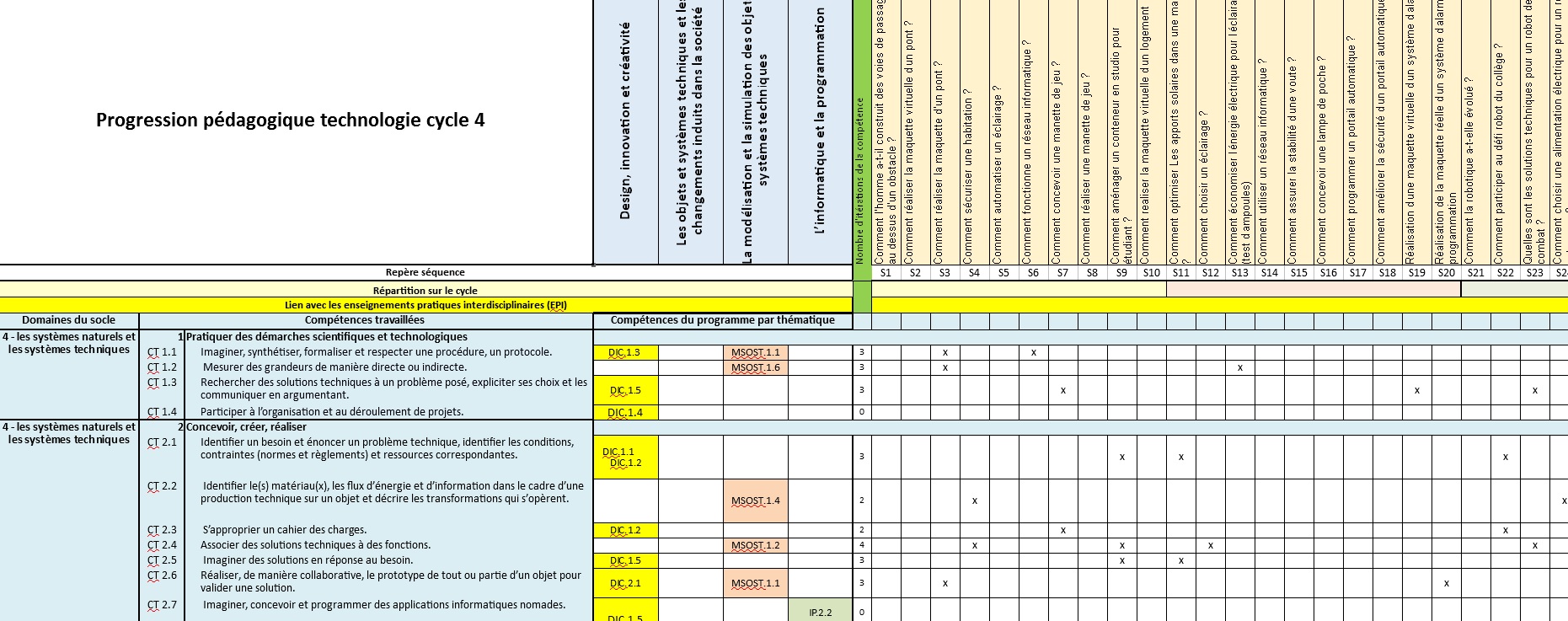 S9
S4
S12
S23
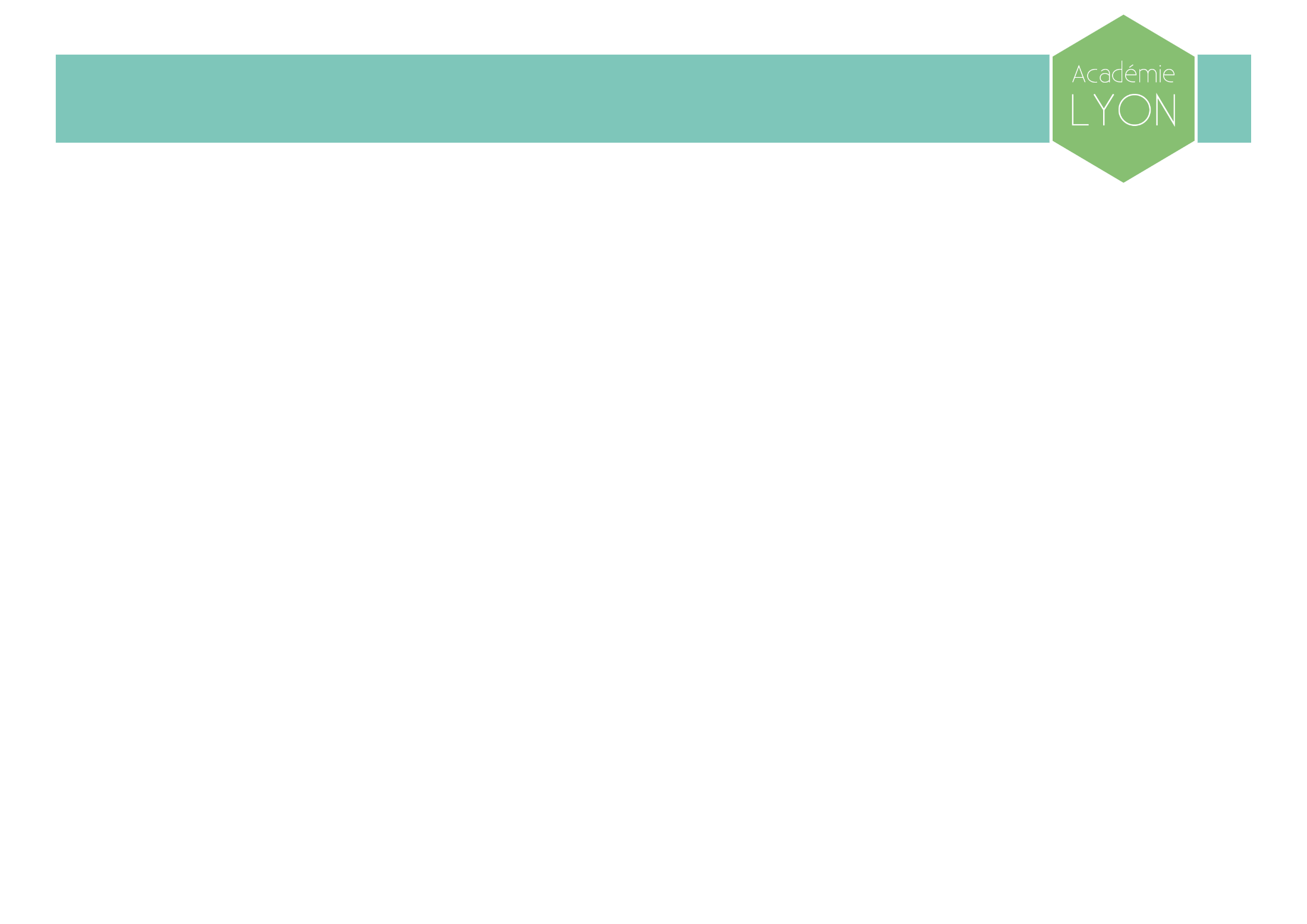 Évaluation : Les performances attendues
Au cours d’un cycle, les attendus pour une compétence sont de plus en plus exigeants.
S12
S4
S23
S9
Associer des solutions techniques données sans intrus, à des fonctions  données
Associer des solutions techniques données avec intrus, à des fonctions données
Établir une chaîne d’énergie et d’information. Identifier les fonctions et les associer  à des solutions techniques données avec intrus, ou l’inverse
Identifier la/les solutions techniques  pour chaque  fonction donnée
ou l’inverse
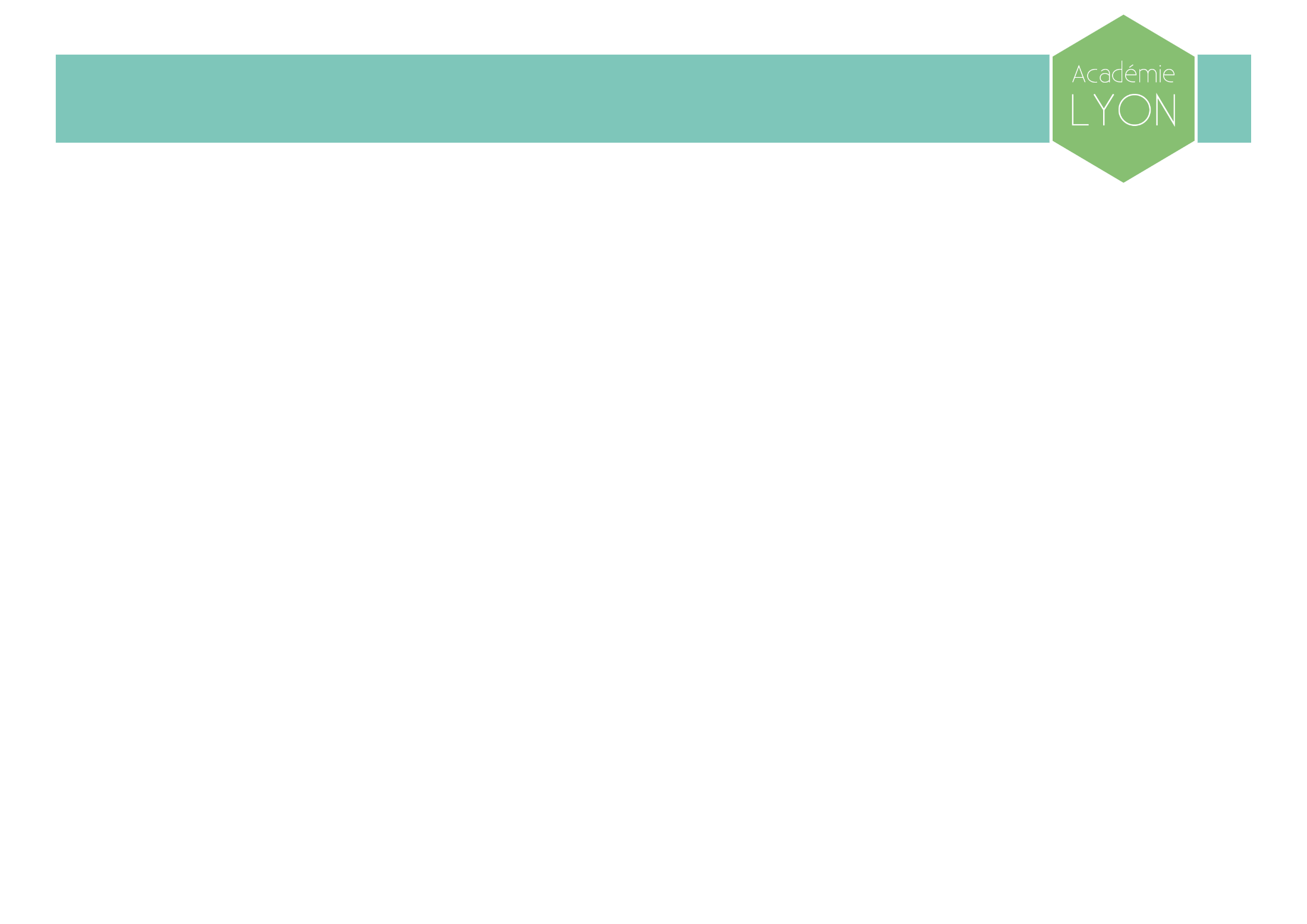 La progressivité de l’évaluation
CT2.4 : Associer des solutions techniques à des fonctions
Objectif de fin de cycle
Identifier 1 information 
et l’associer à la 2eme 
qui est donnée avec intrus.
Performance attendue
4
S23
3
Identifier 1 information et l’associer à la 2eme qui est donnée.
S12
2
Associer les 2 informations données avec intrus
S9
1
Associer les 2 informations données sans intrus
S4
Point de départ
Objet difficile à décrypter pour l’élève
(non vu en classe, parties cachées, ...)
Objet proche de ce que l’élève connaît
(déjà vu en classe,
parties visibles, ...)
Complexité
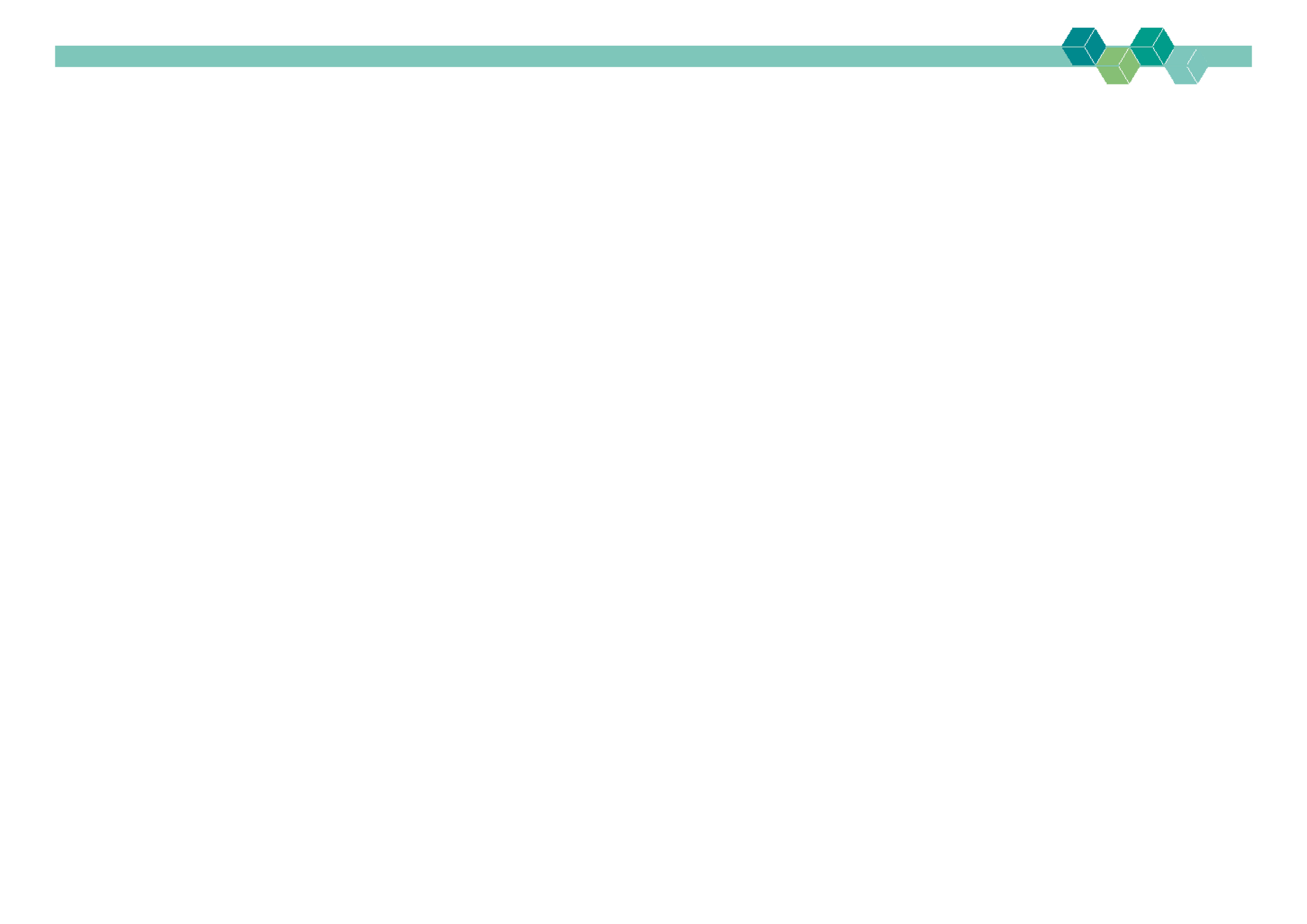 EVALUATION
PAR 
COMPETENCES
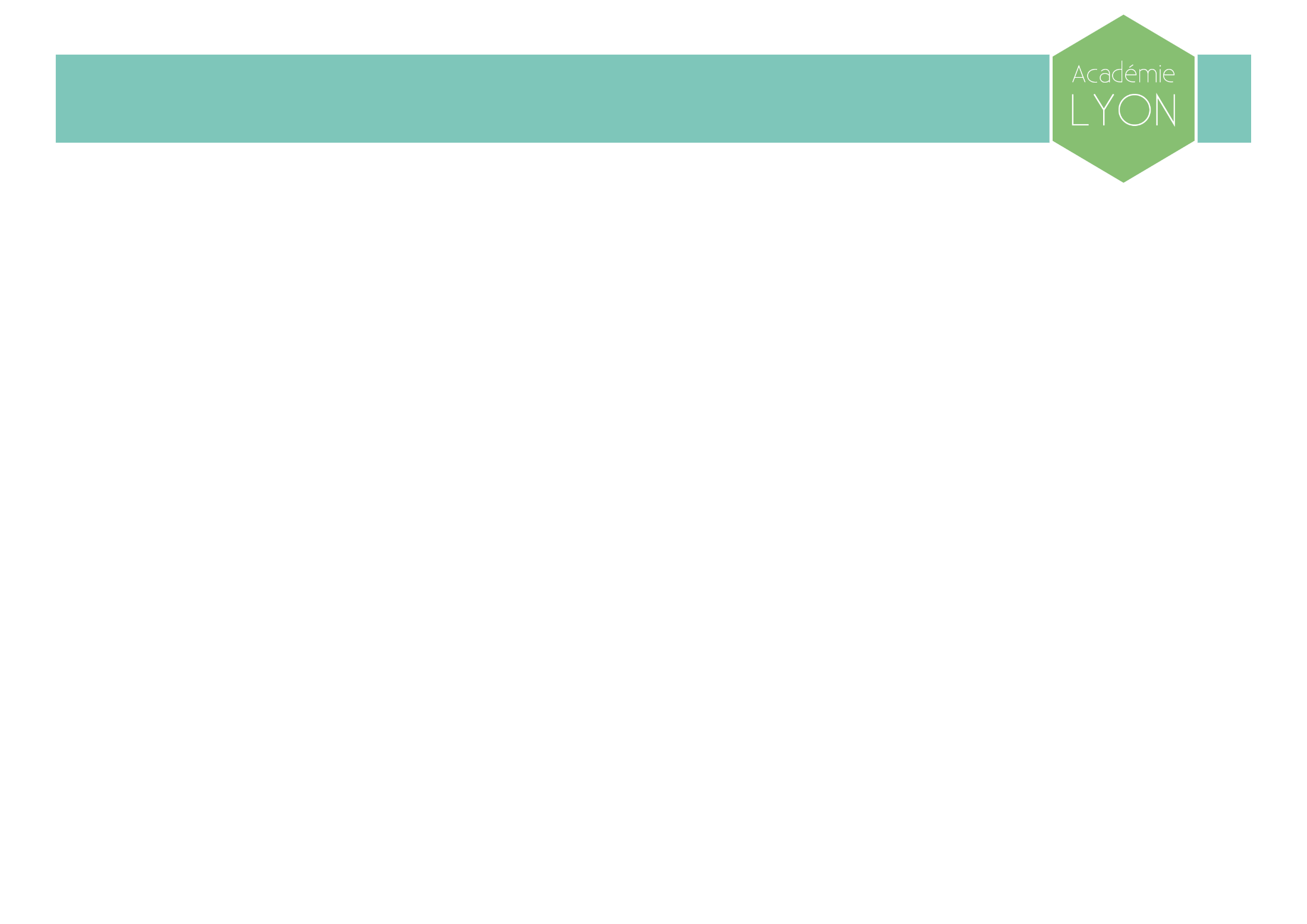 Evaluation : Début de cycle 4
S4
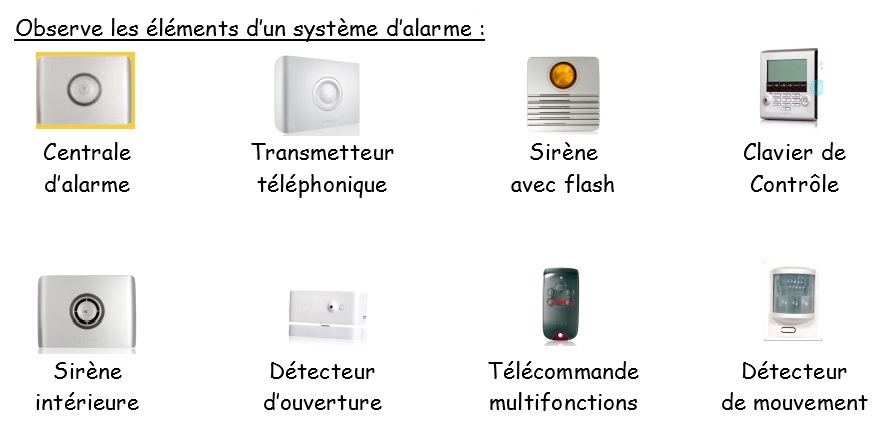 Page 1/3
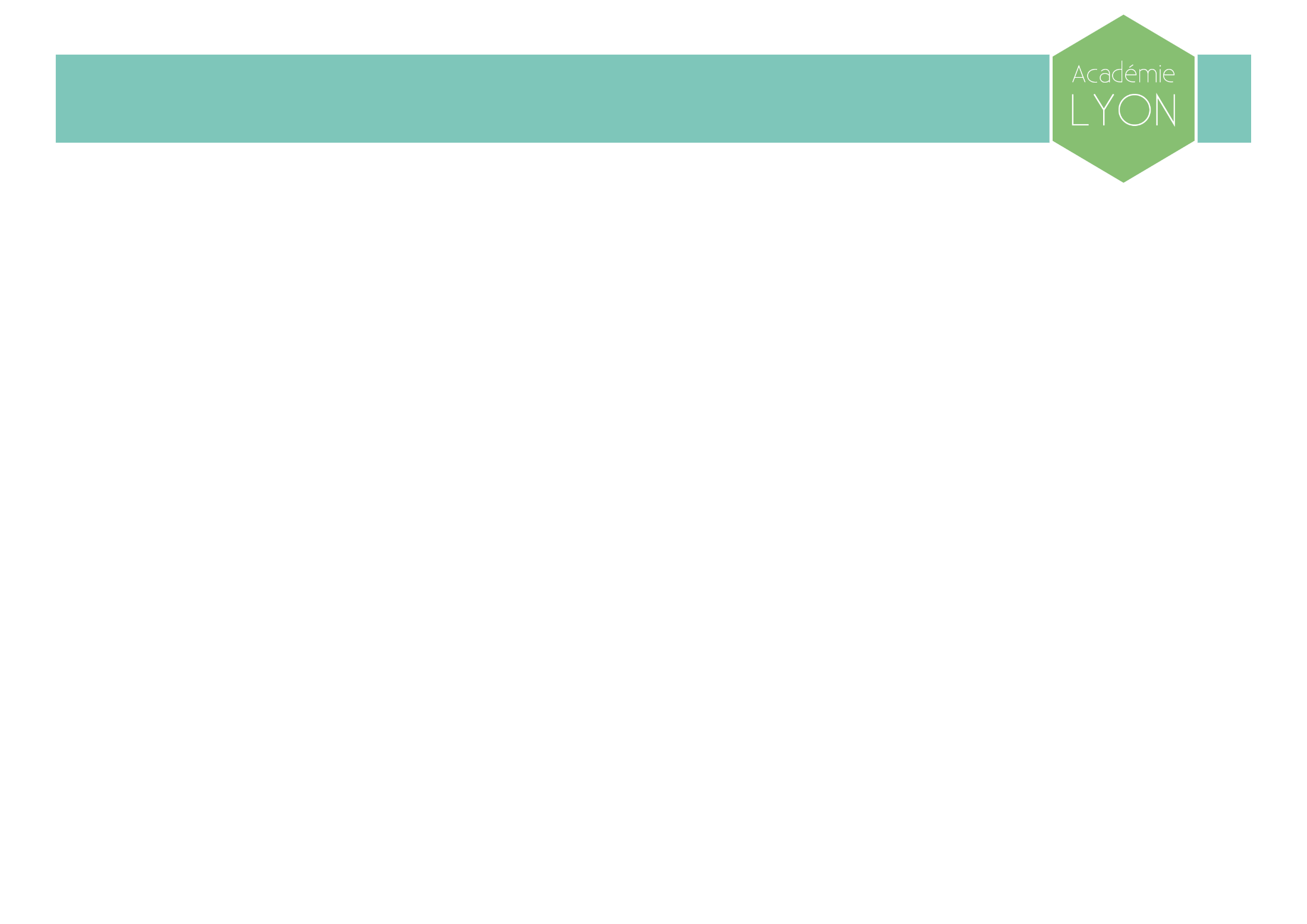 Evaluation : Début de cycle 4
S4
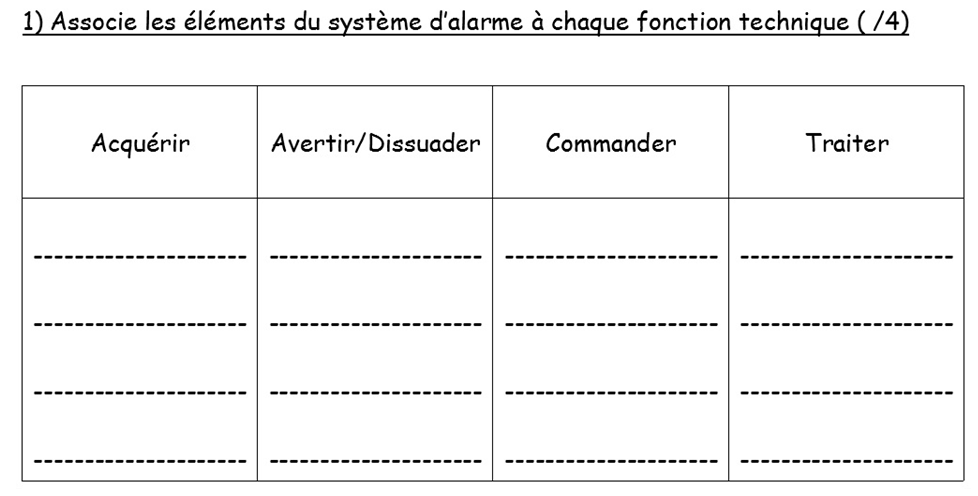 Page 2/3
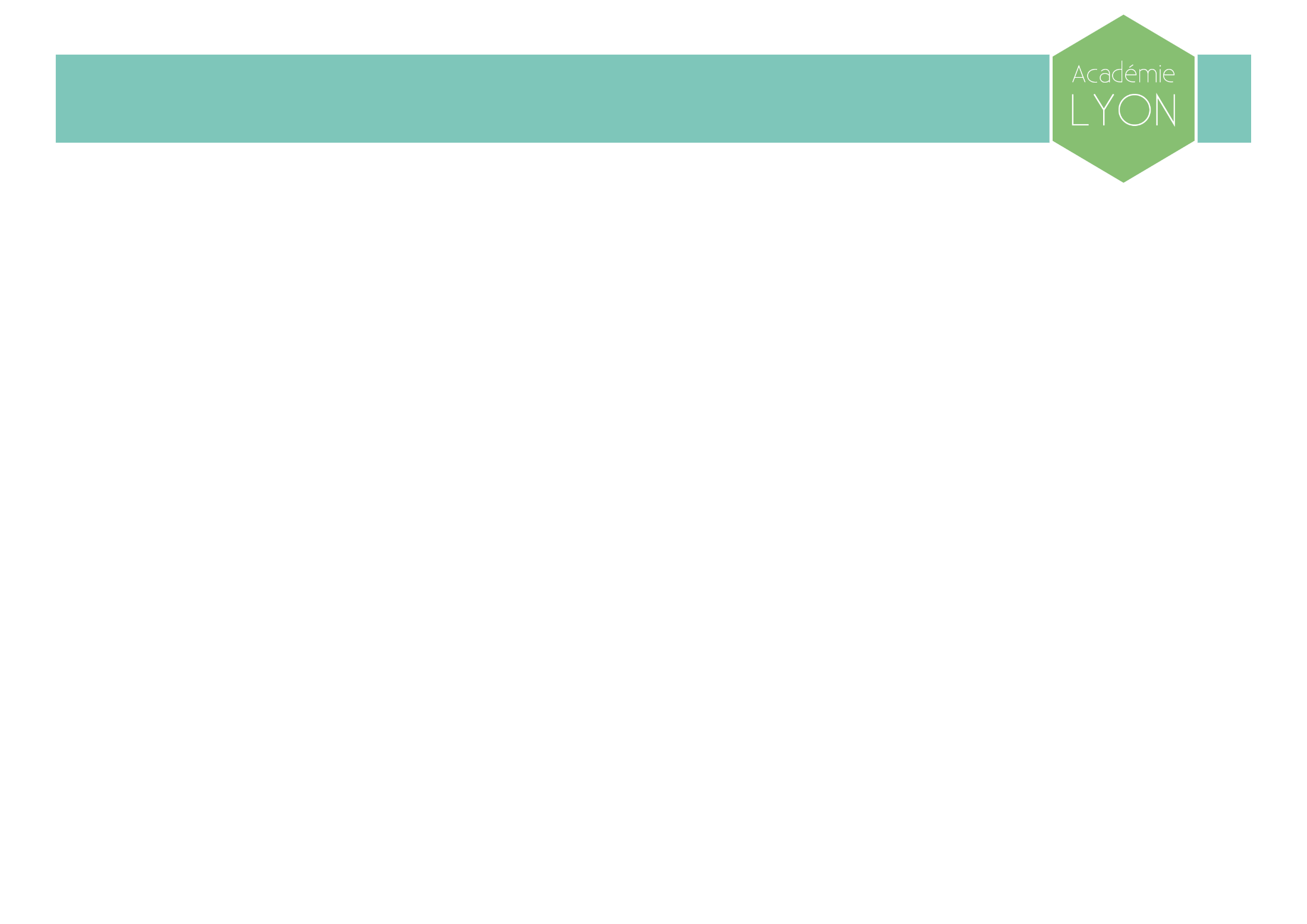 Evaluation : Début de cycle 4
S4
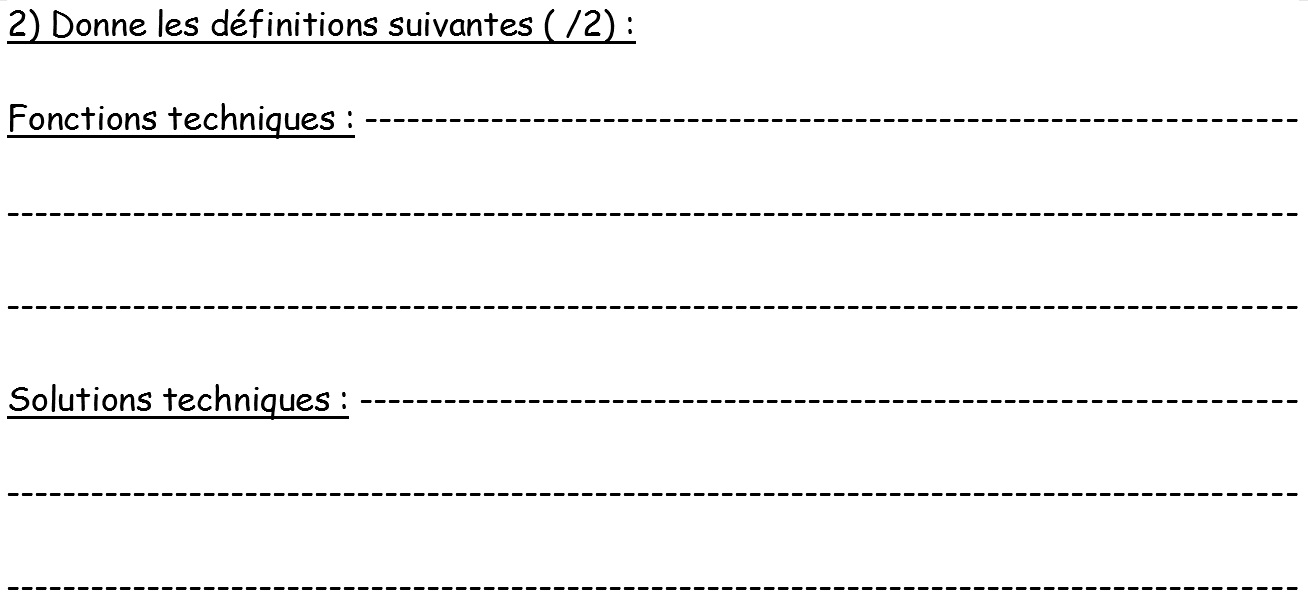 Page 3/3
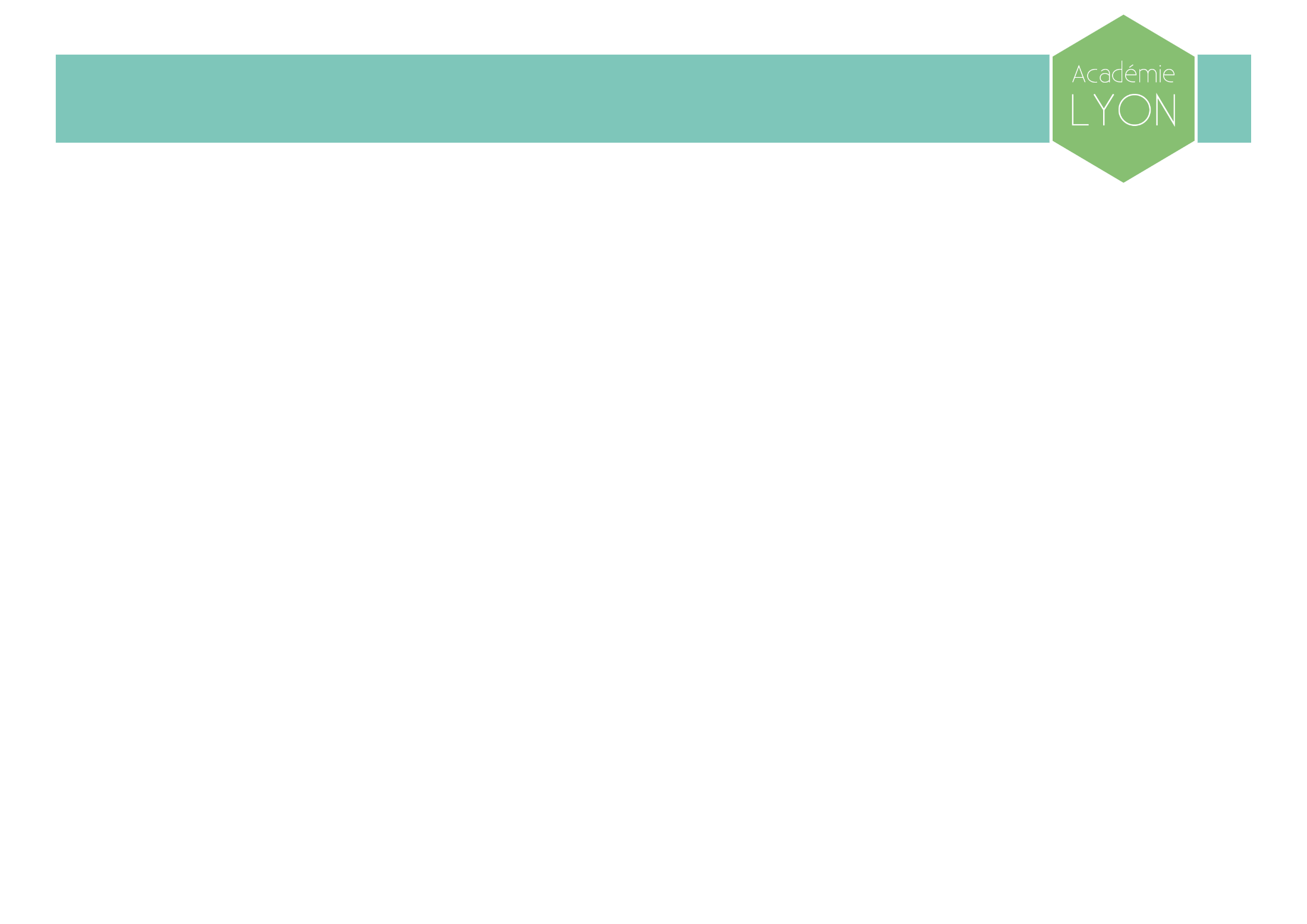 Barème de l’évaluation  : Début de cycle 4
S4
Pour chaque évaluation, on crée un barème pour attribuer un niveau (satisfaisant…) à l’élève
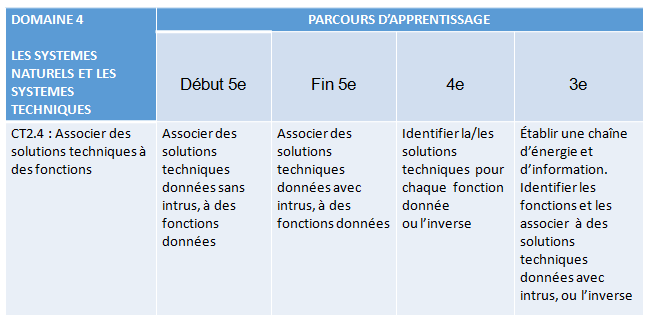 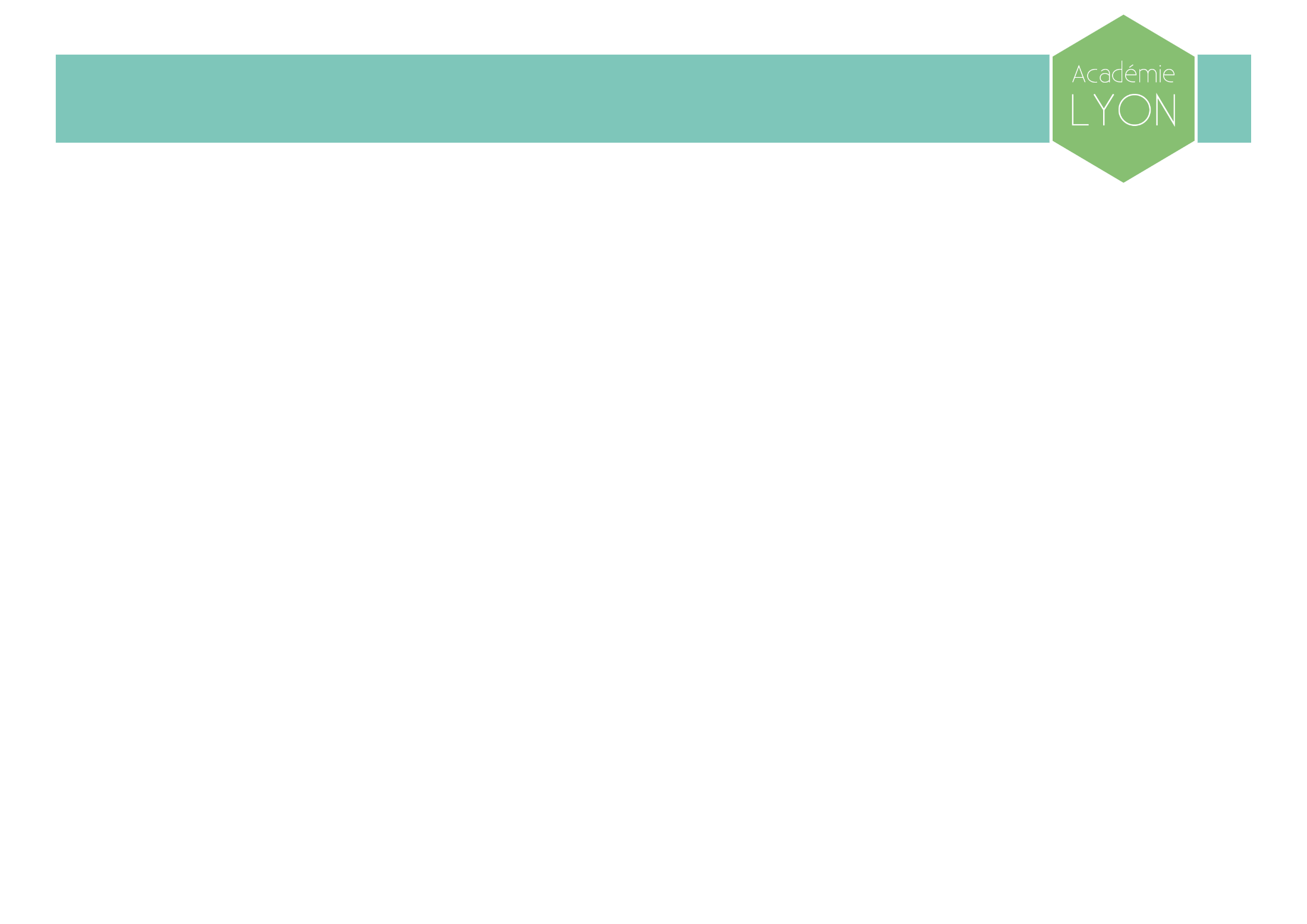 Evaluation : Fin de cycle 4
S23
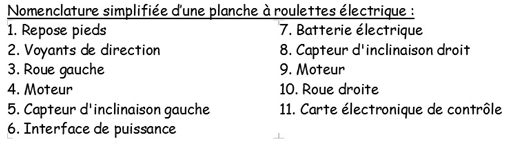 Vue capot ouvert
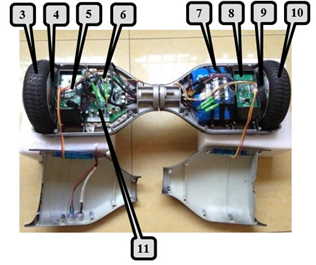 Vue capot fermé
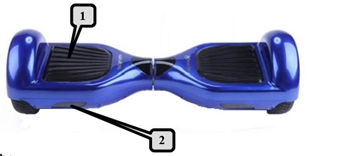 Page 1/2
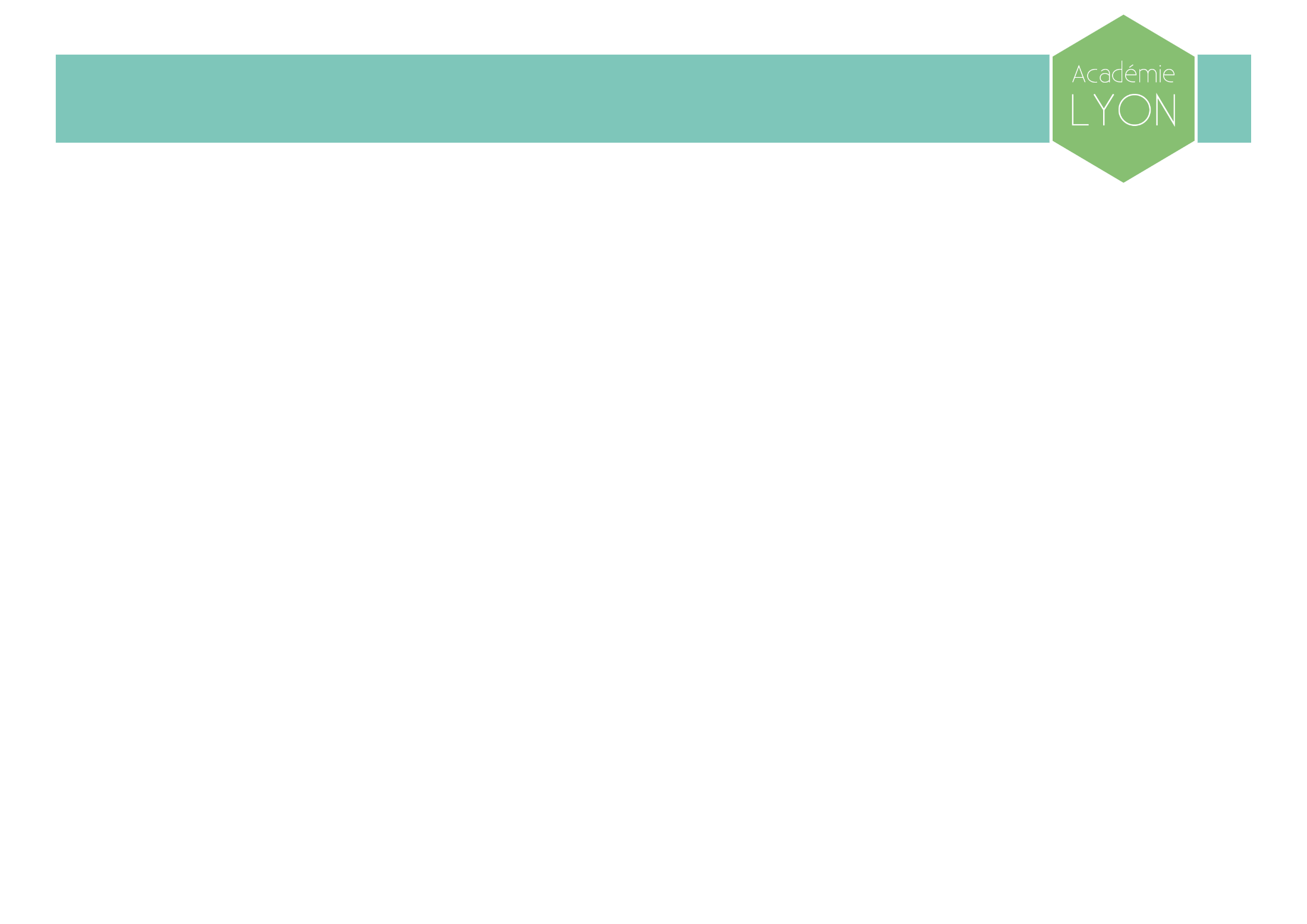 Evaluation : Fin de cycle 4
S23
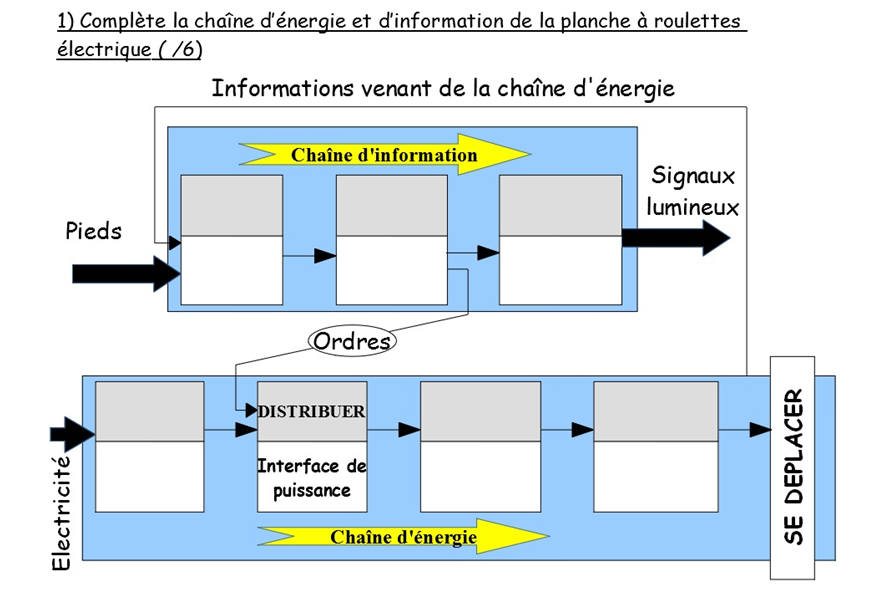 (      /12)
Page 2/2
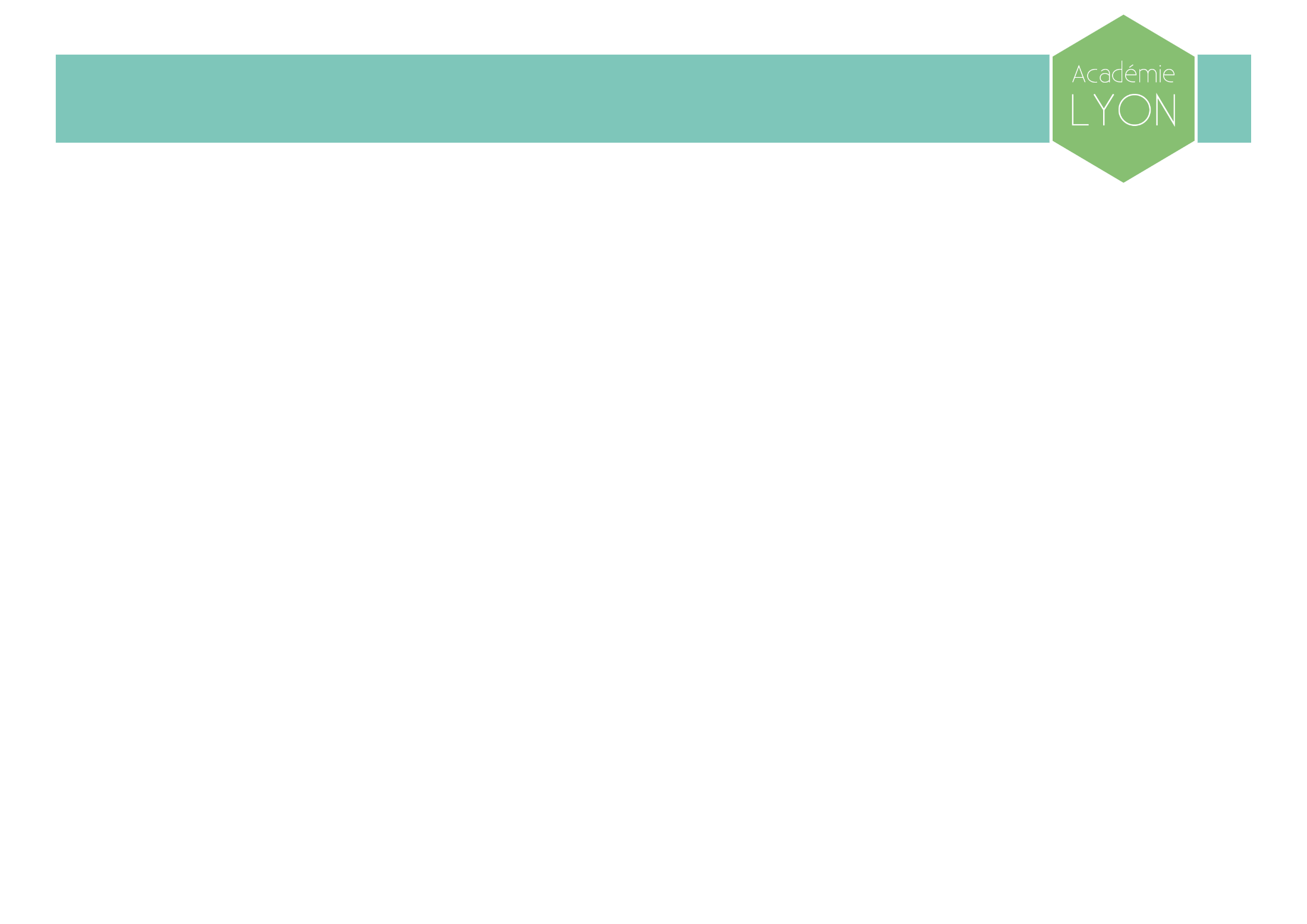 Coup de pouce n° 1 pour l’évaluation : Fin de cycle 4
Au cours de l’évaluation l’élève ne se sentant pas capable d’atteindre le niveau « très satisfaisant » peut obtenir une fiche « coup de pouce » pour essayer d’atteindre le niveau « satisfaisant » de la compétence.
coup de 
pouce n°1
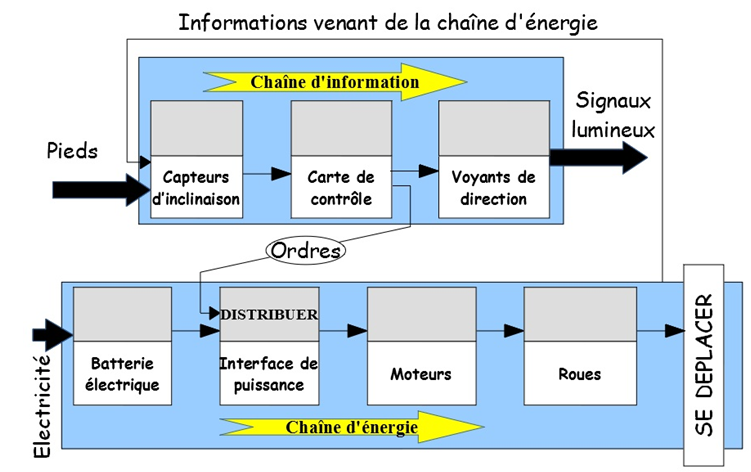 Colle la fiche dans l’évaluation
ATTENDU DE 
4eme
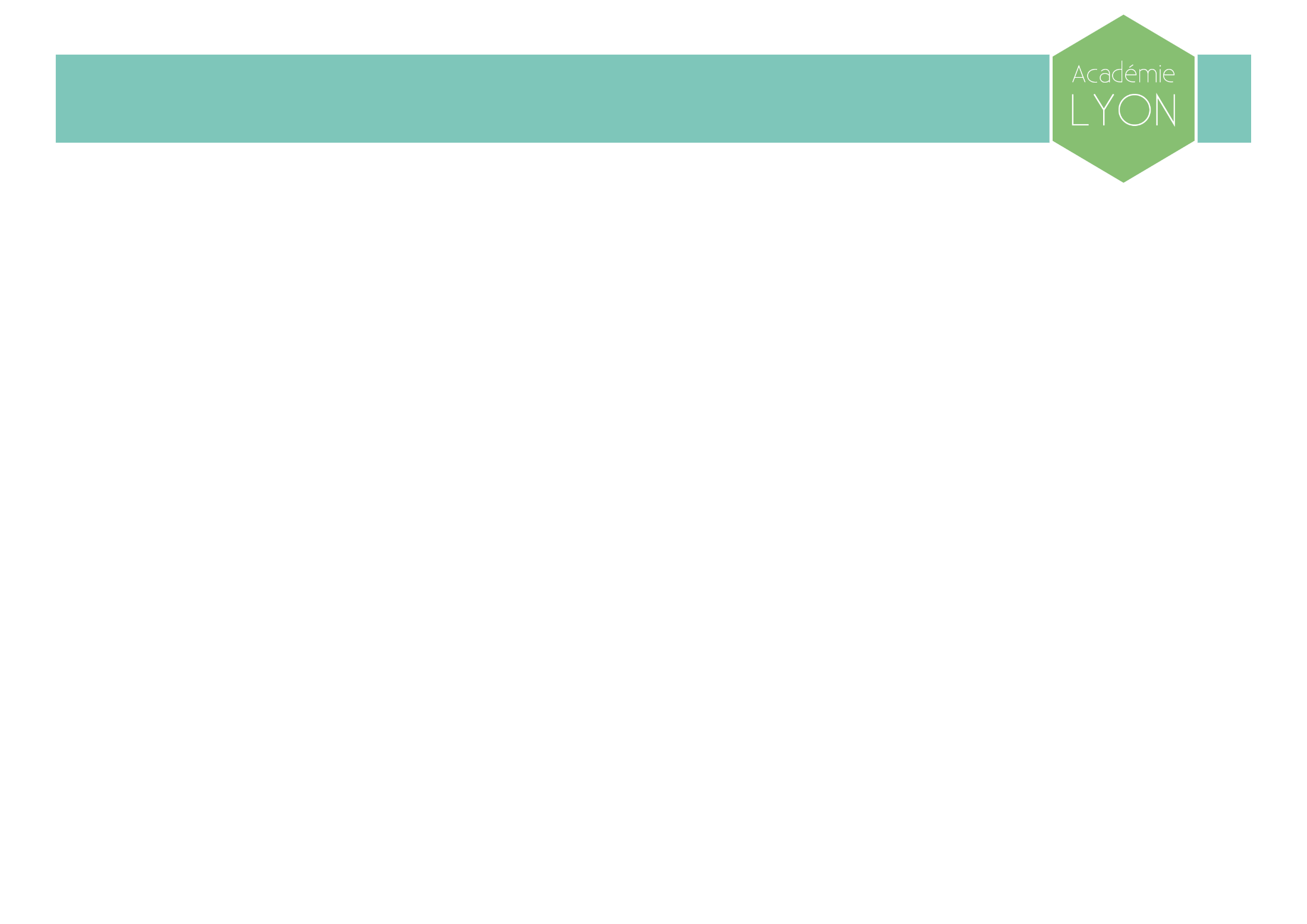 Coup de pouce n° 2 pour l’évaluation : Fin de cycle 4
Même principe l’élève ne se sentant pas capable d’atteindre le niveau « satisfaisant » peut obtenir une seconde fiche « coup de pouce  » pour essayer d’atteindre le niveau « fragile » de la compétence.
coup de 
pouce n°2
ATTENDU DE 
5eme
Colle la fiche dans l’évaluation
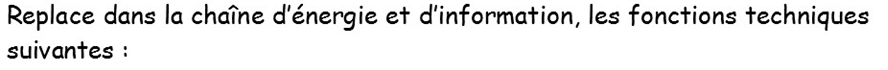 -ACQUERIR  - ALIMENTER   -COMMUNIQUER -CONVERTIR  -TRAITER -TRANSMETTRE
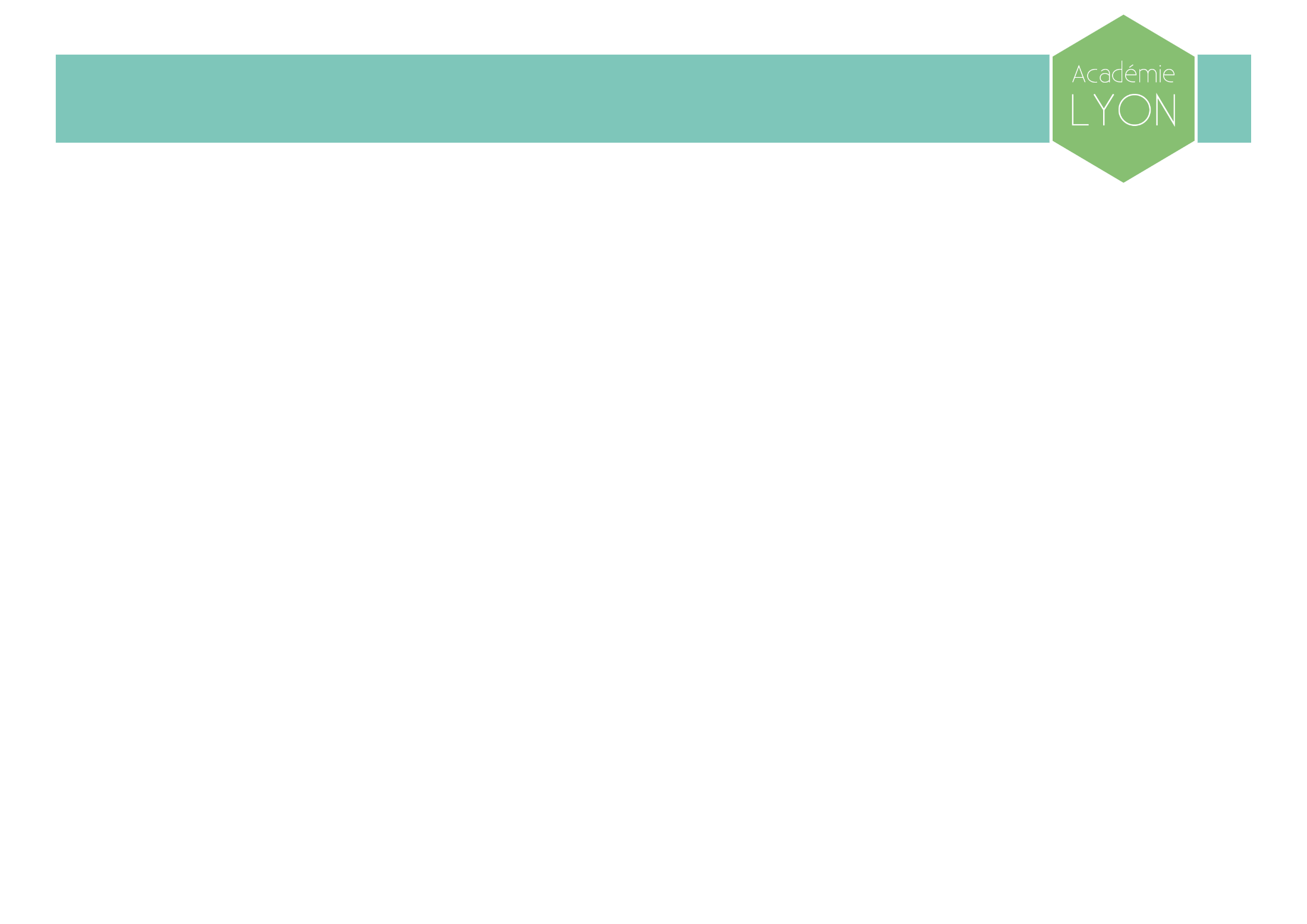 Barème de l’évaluation  : FIN de cycle 4
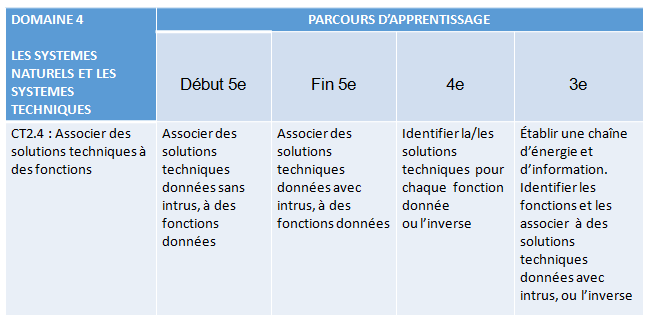 2eme fiche
Coup de pouce 
1ere fiche
Coup de pouce 
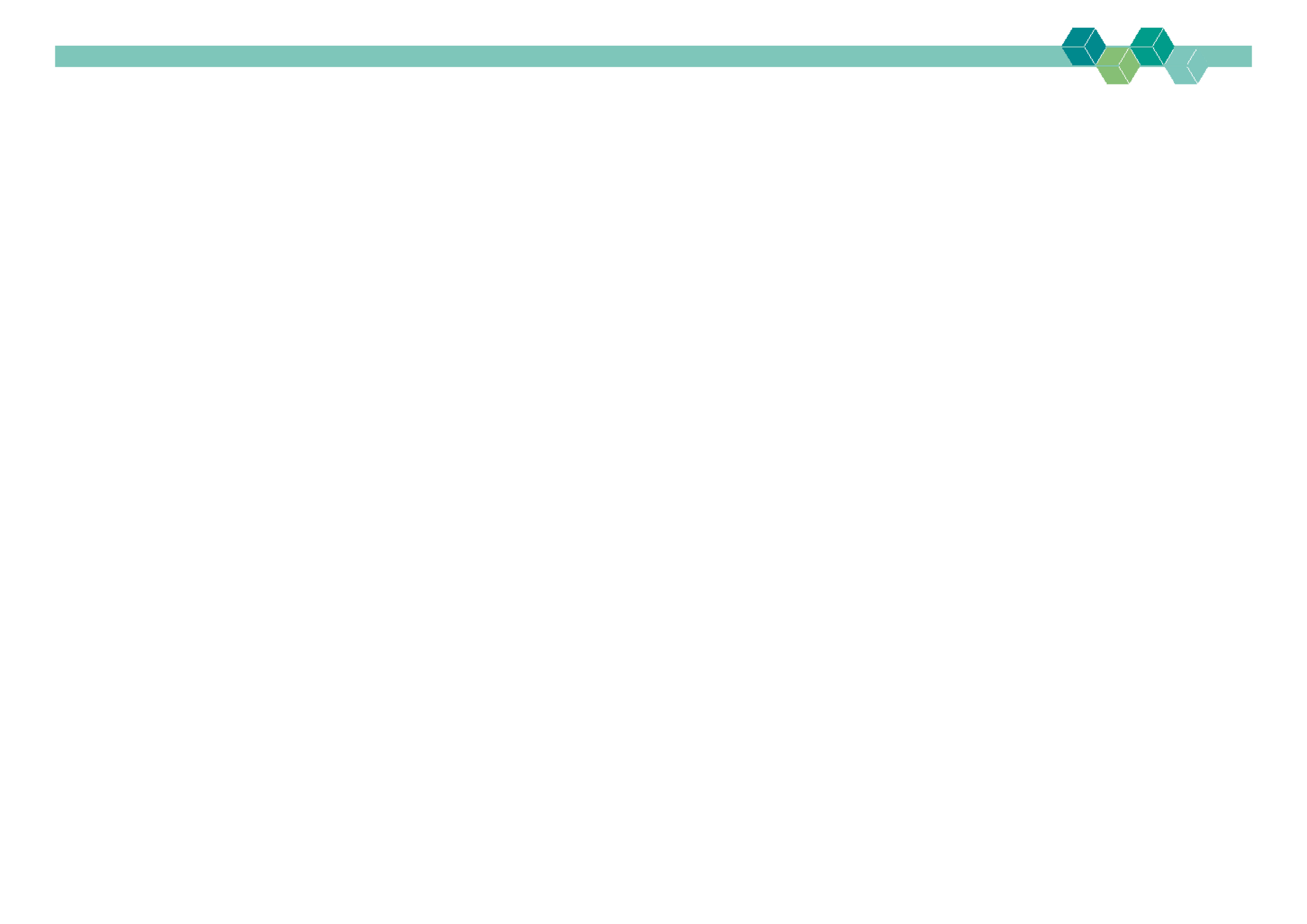 Compétences,
bilan trimestriel et validation du S4C
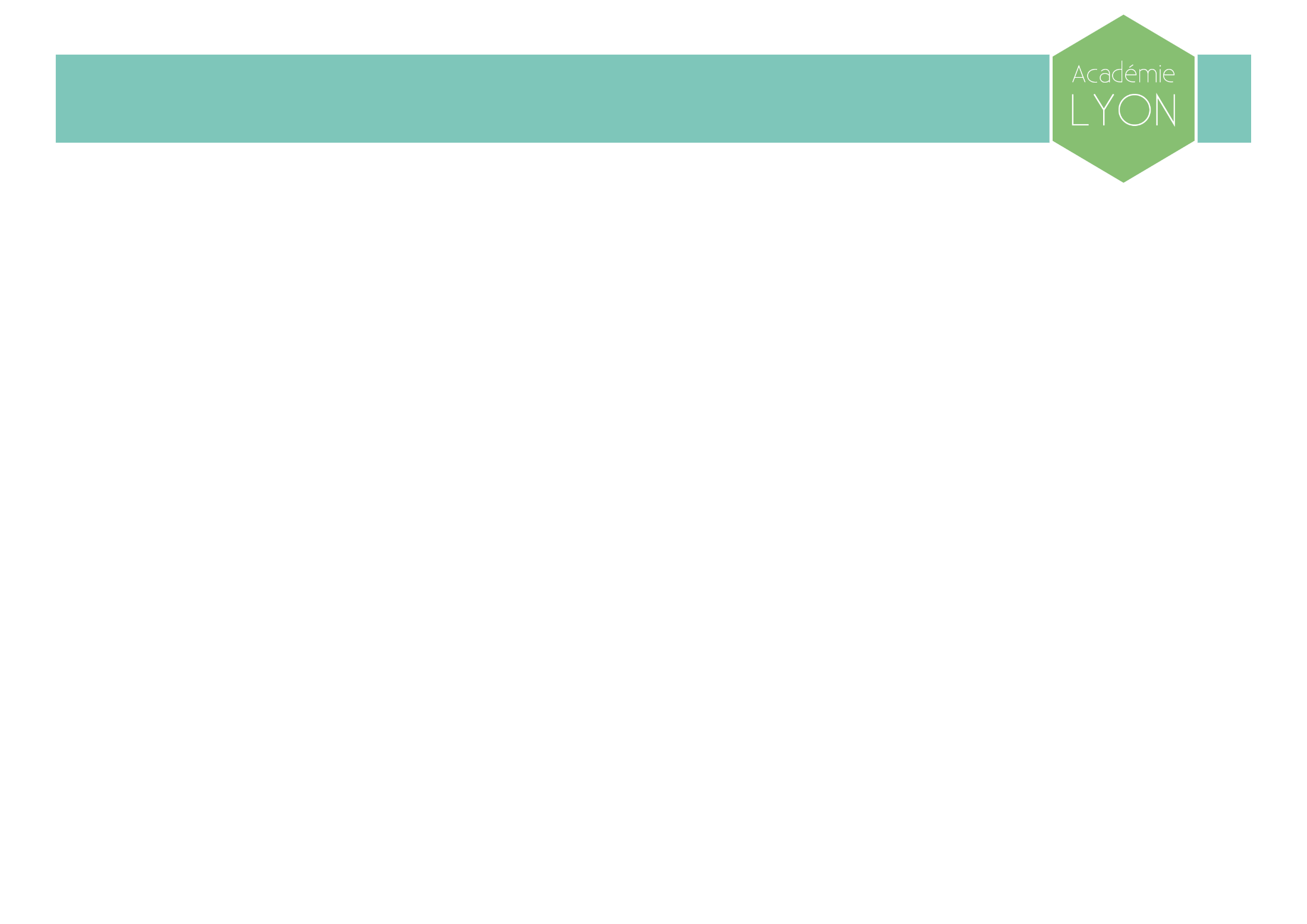 Ces choix appartiennent à chaque établissement.
Bilan trimestriel : évaluation
Pour le trimestre concerné
quelles informations donner aux familles ?
avec quel niveau de détail ?
sous quelle forme ?
Compétence disciplinaire 1

Compétence disciplinaire 2

…

Compétence disciplinaire n

…

Mais peut-être aussi :
Compétences transversales 
Contrôles de connaissances 
Autres évaluations
13/20
17/20
Tous les résultats ?
Une synthèse sur la base des compétences disciplinaires ?
Une synthèse sur la base des compétences du socle ? 
Positionnement ou notes ?
Bulletin ou livret de compétences ?  
Support papier ou dématérialisé ?
13/20
8/20
11/20
20/20
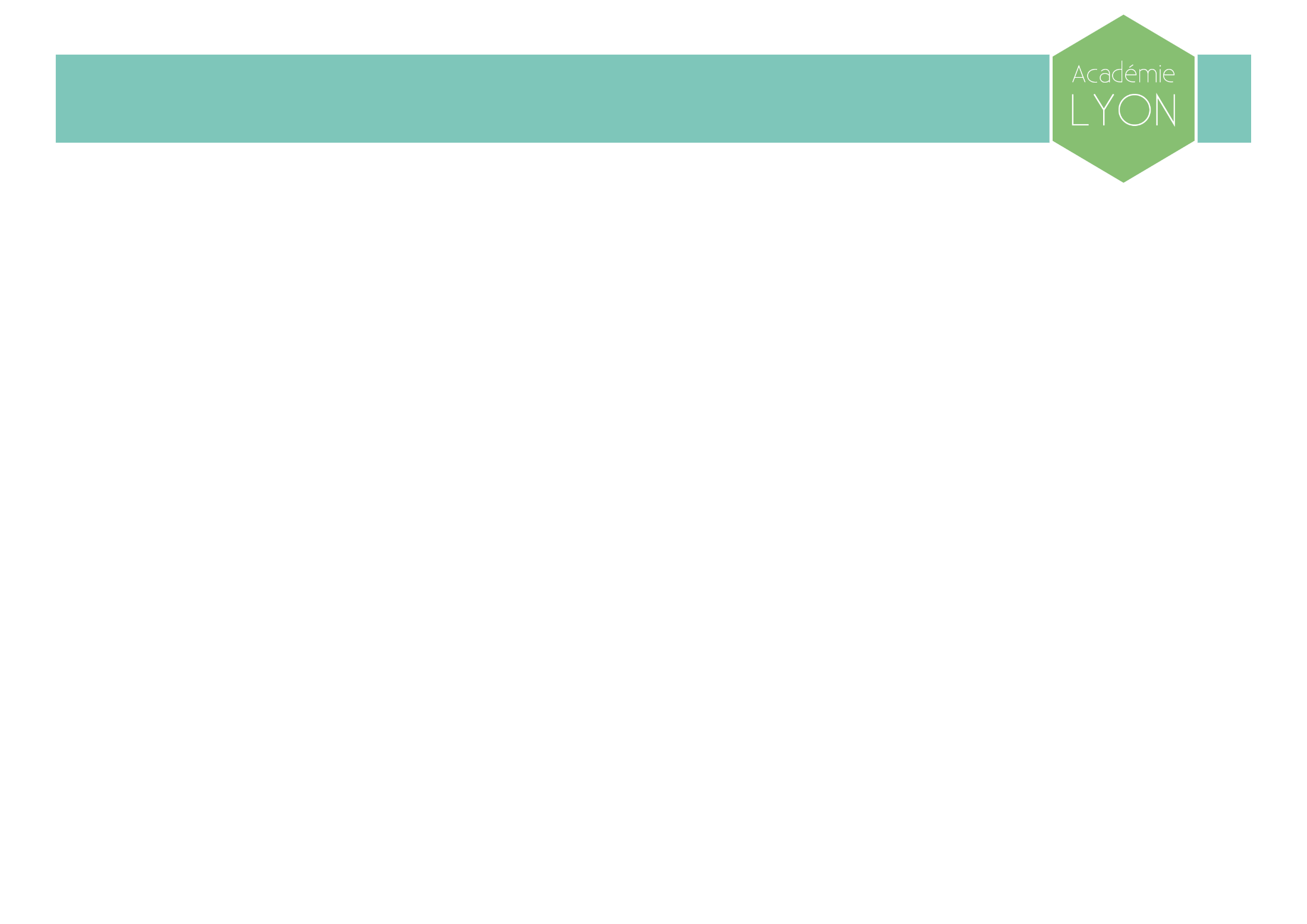 Fin de cycle : validation
Ces choix appartiennent à chaque établissement et à chaque discipline.
Pour chaque discipline
Compétence disciplinaire 1
Evaluation 1
Evaluation 2
…
Evaluation n
Compétence disciplinaire 2
…
Evaluation n-1
Evaluation n
…
Compétence disciplinaire n
…
Evaluation n
…
Contribution à la validation des domaines du socle :

D1.1

D1.2

D1.3

…

D4

D5
En technologie, la correspondance est donnée dans le programme, dans la liste des compétences travaillées
Faut-il prendre en compte toutes les évaluations ou seulement les dernières ?
Faut-il pondérer entre dernières évaluations et parcours de l’élève ?
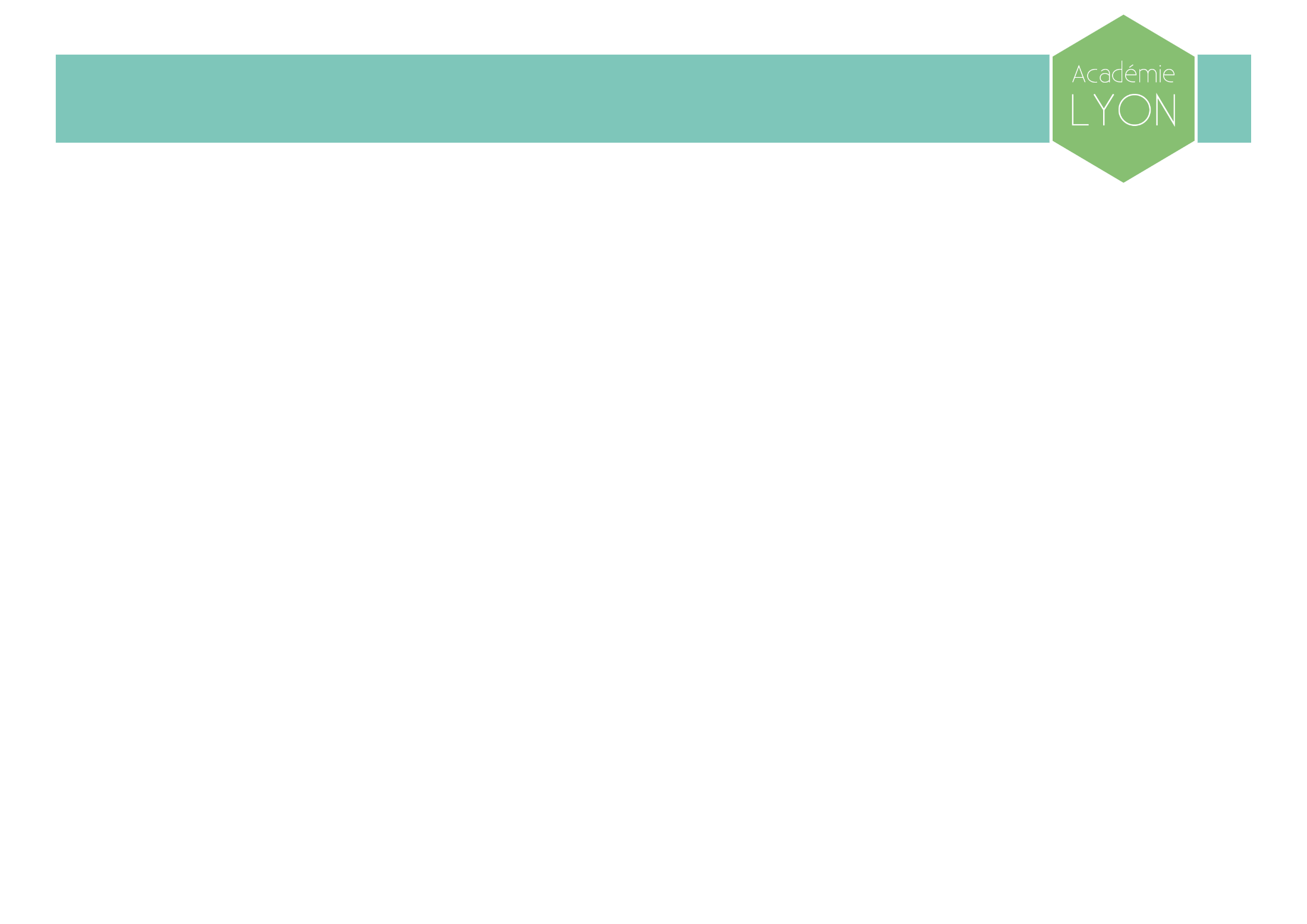 Ces choix appartiennent à chaque établissement.
Fin de cycle : validation
Contribution des disciplines à la validation du socles
?
Quelles disciplines contribuent à quels domaines ?
Faut-il pondérer la participation des disciplines selon les domaines ? 
Faut-il moyenner les différents positionnements ou ne retenir que les meilleurs ?
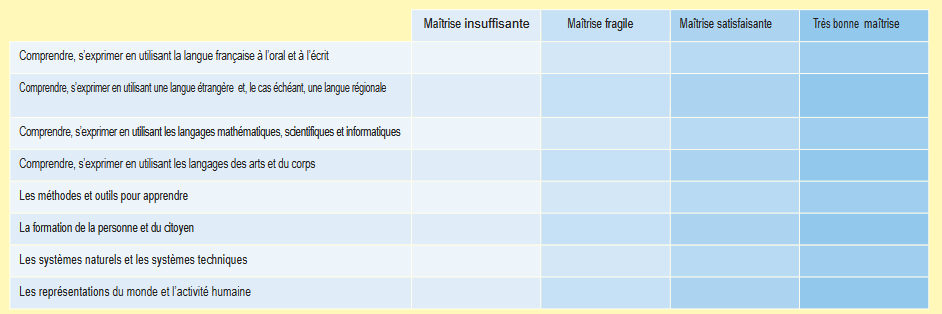 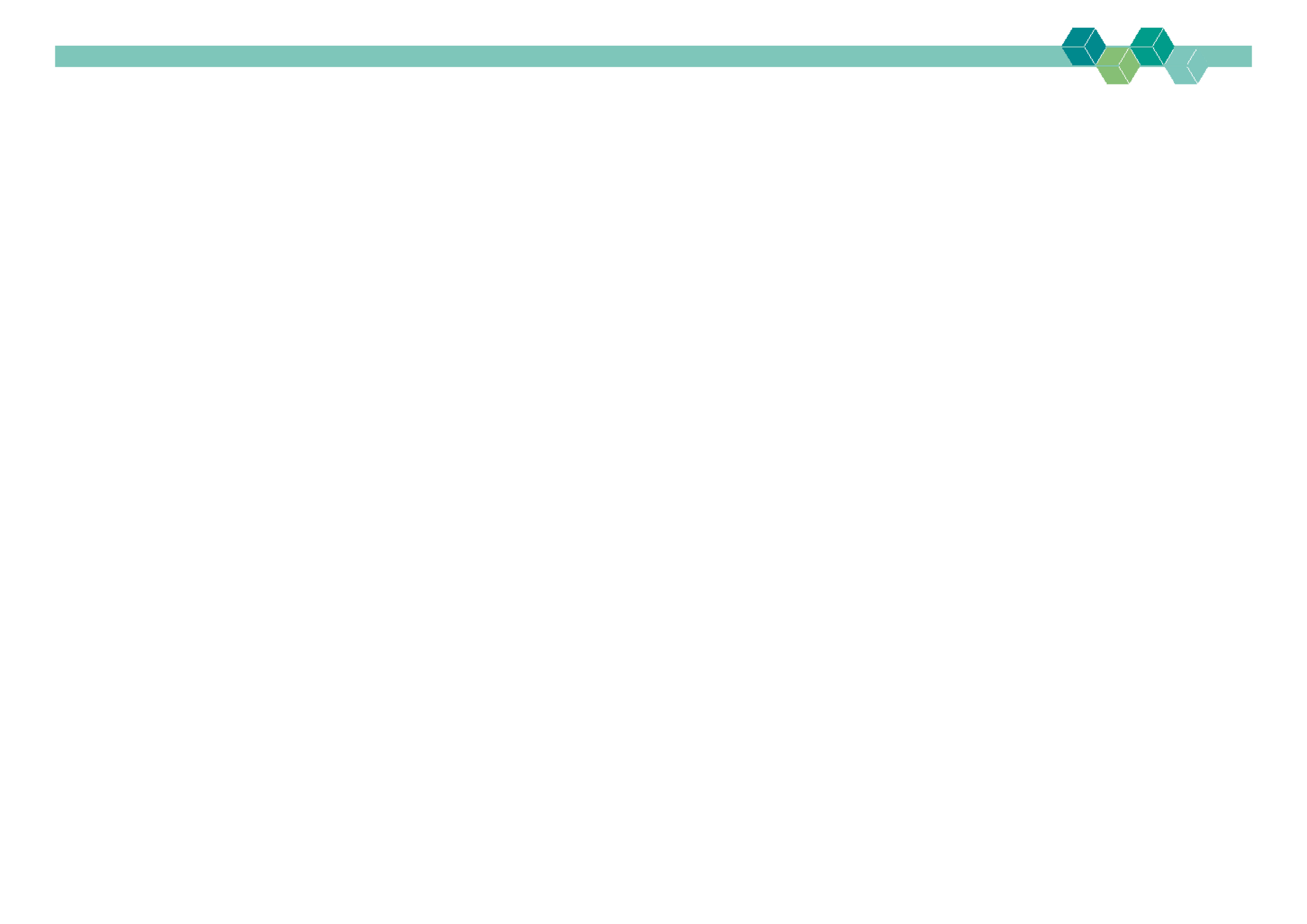 Exemple de mise en pratique…
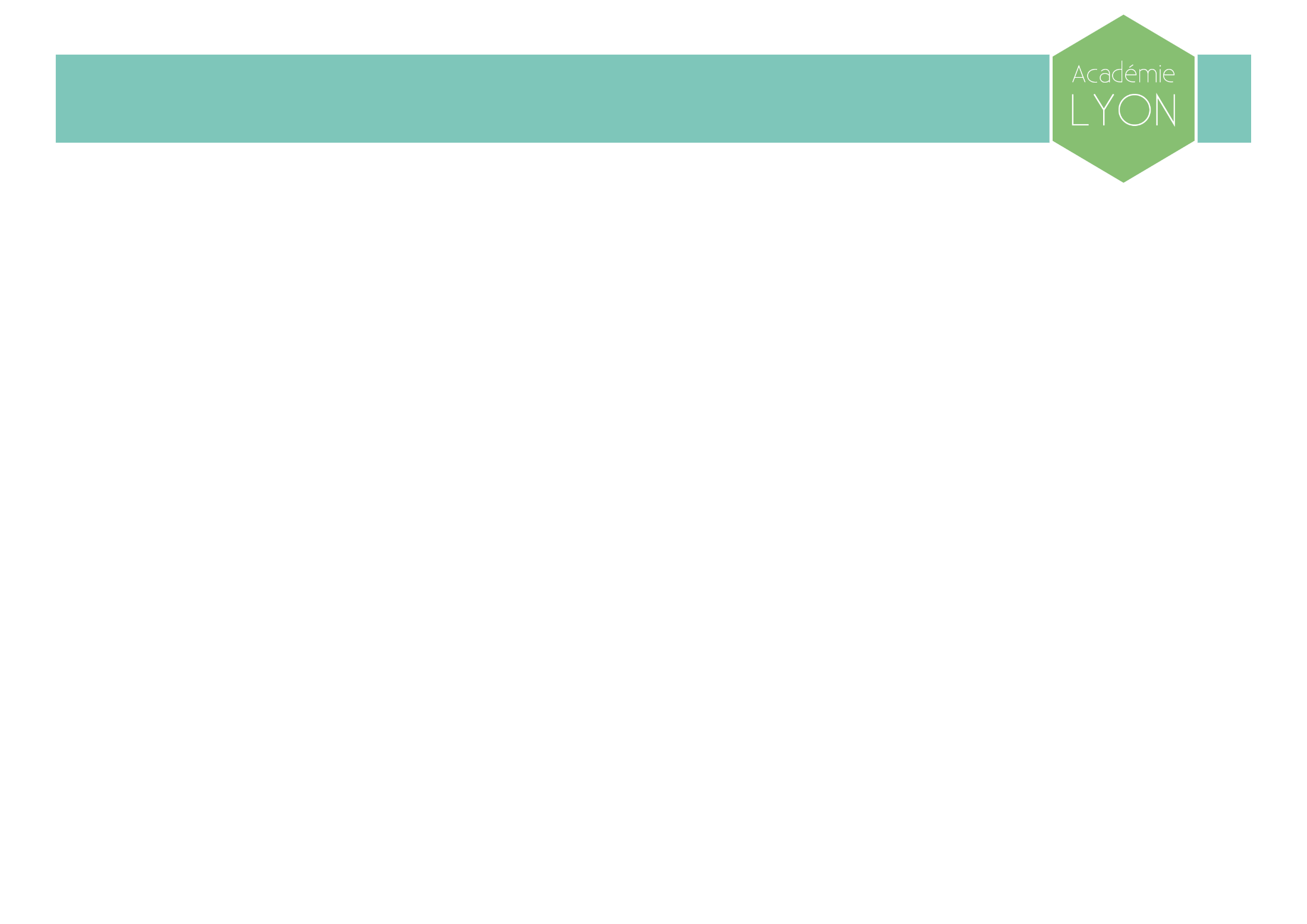 Ancien bulletin de fin de trimestre
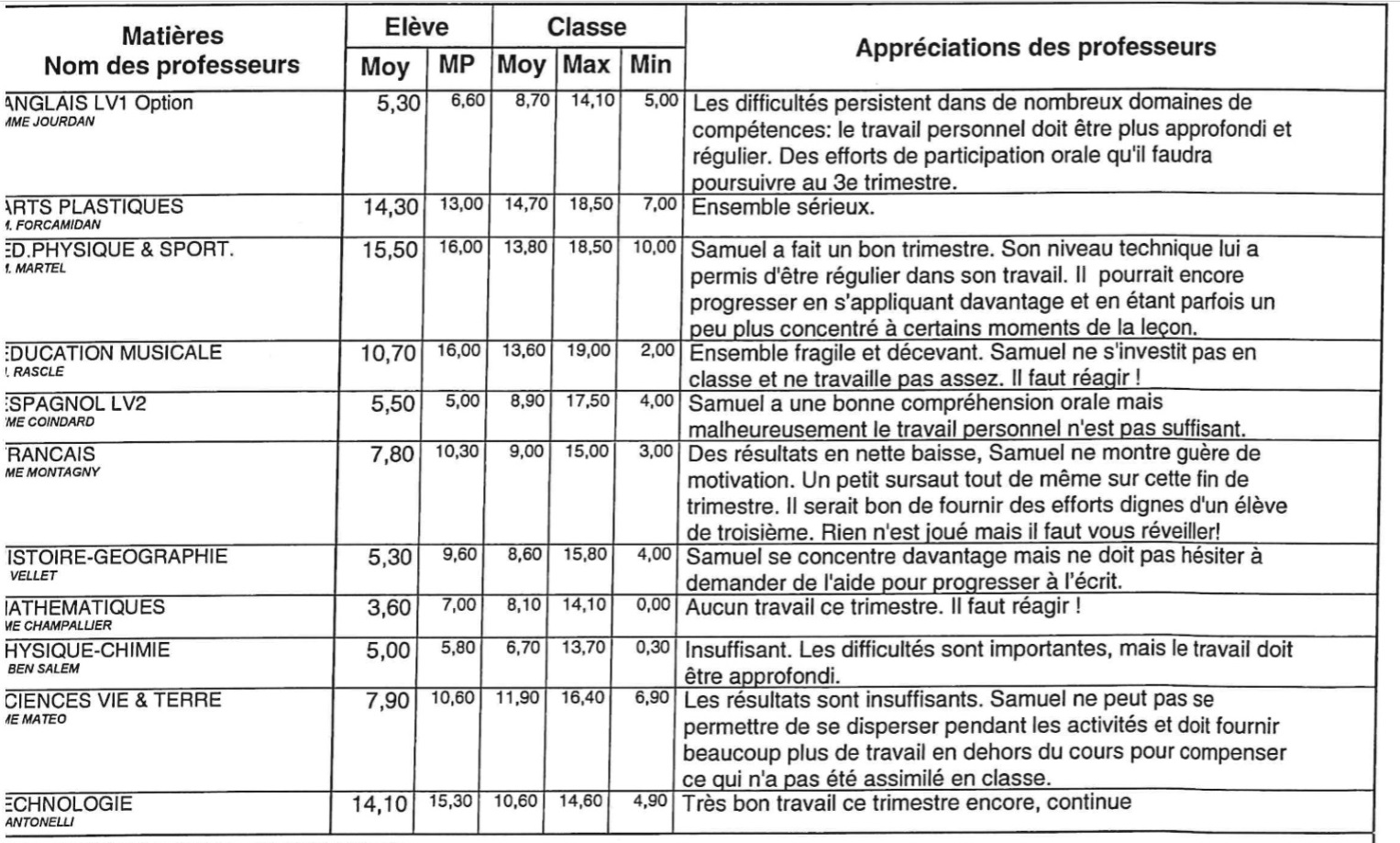 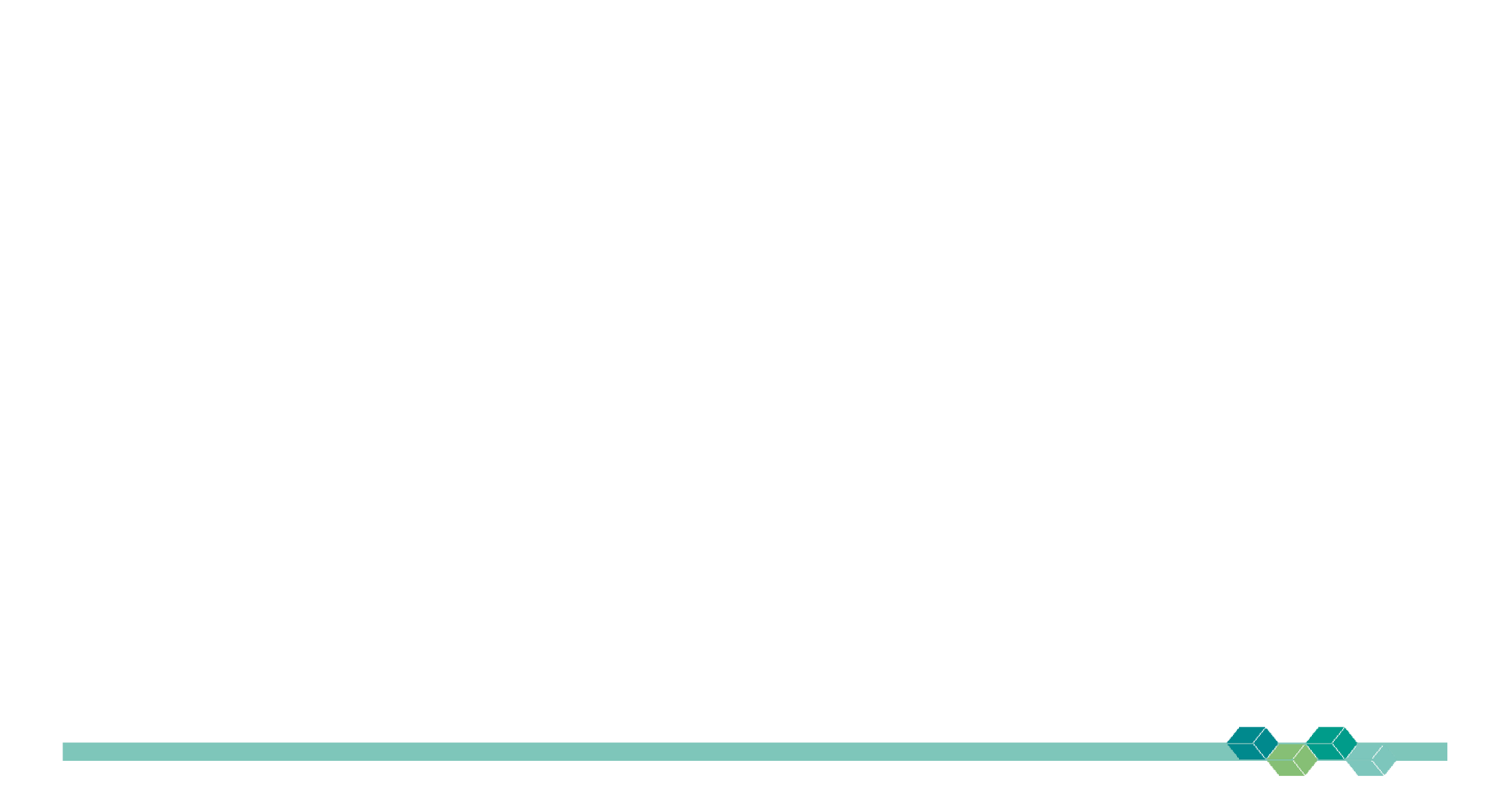 Les notes peuvent encore
être utilisées
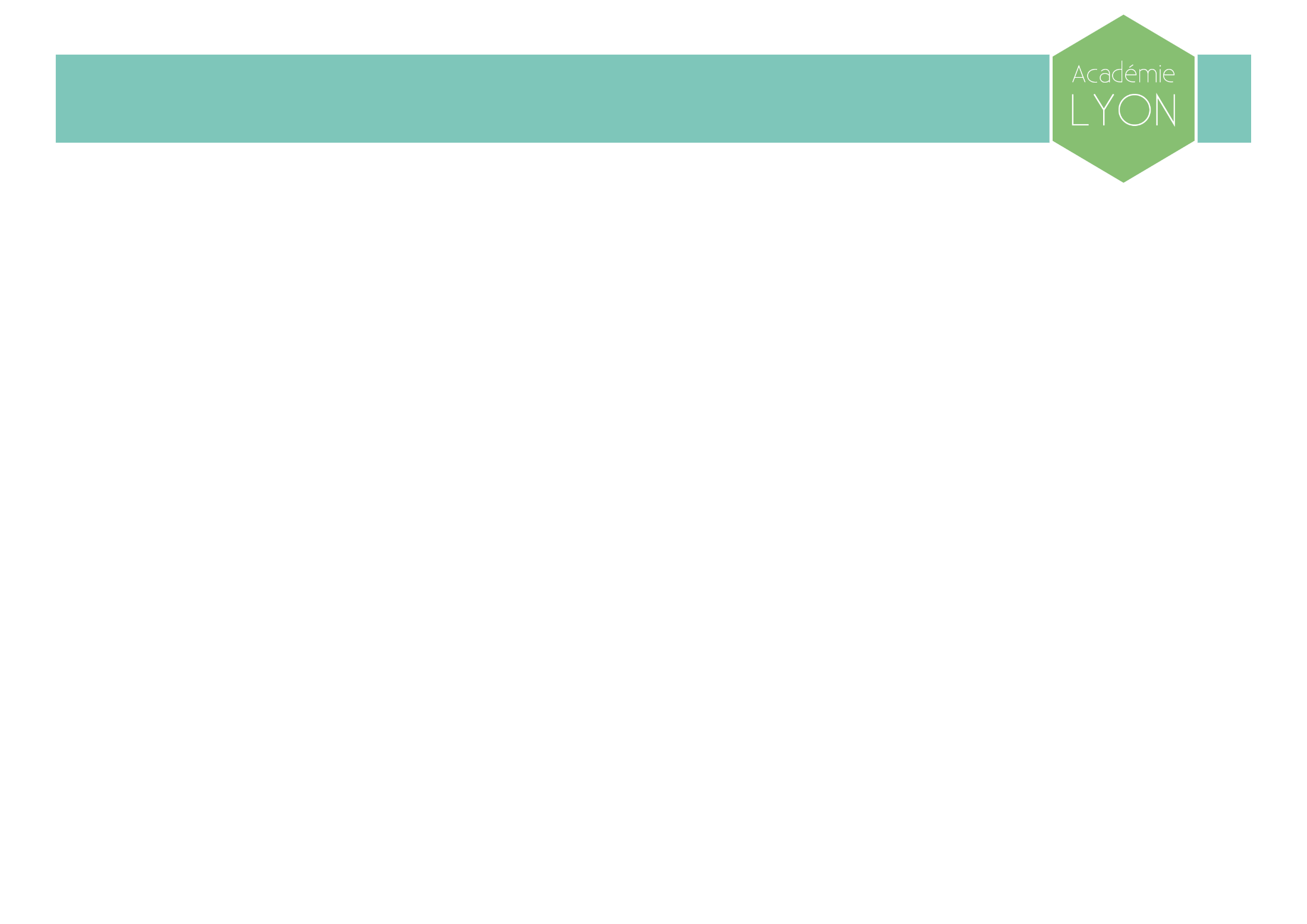 Nouveau bulletin de fin de trimestre
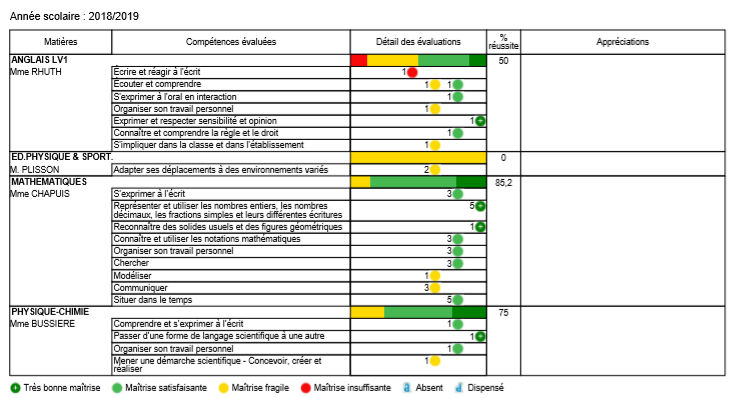 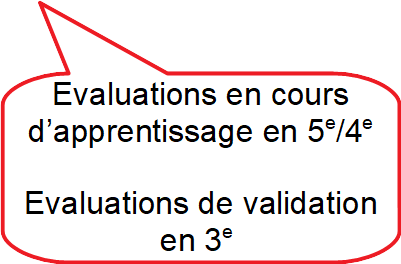 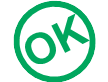 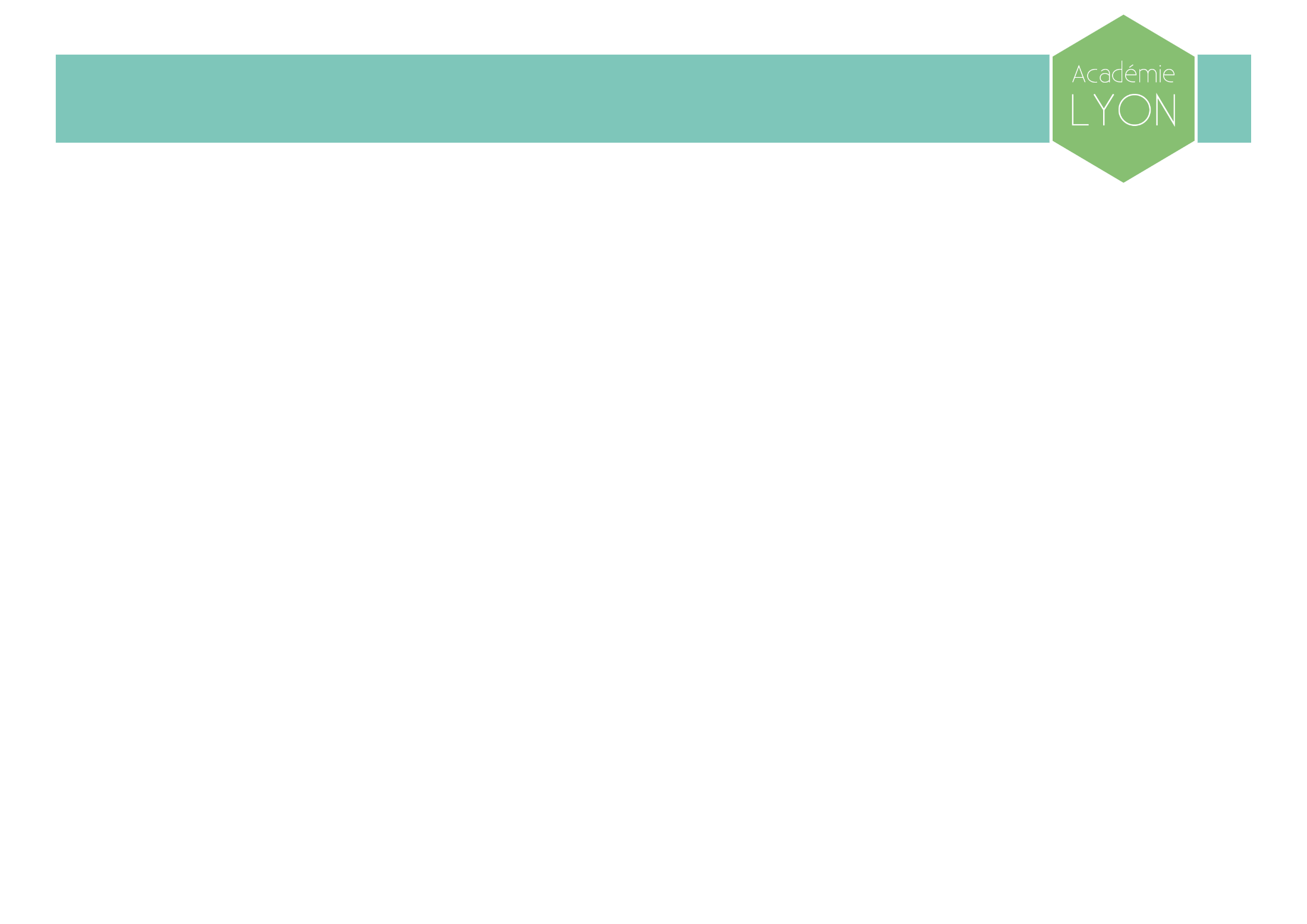 Validation de fin de cycle 4 en 3e
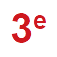 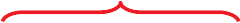 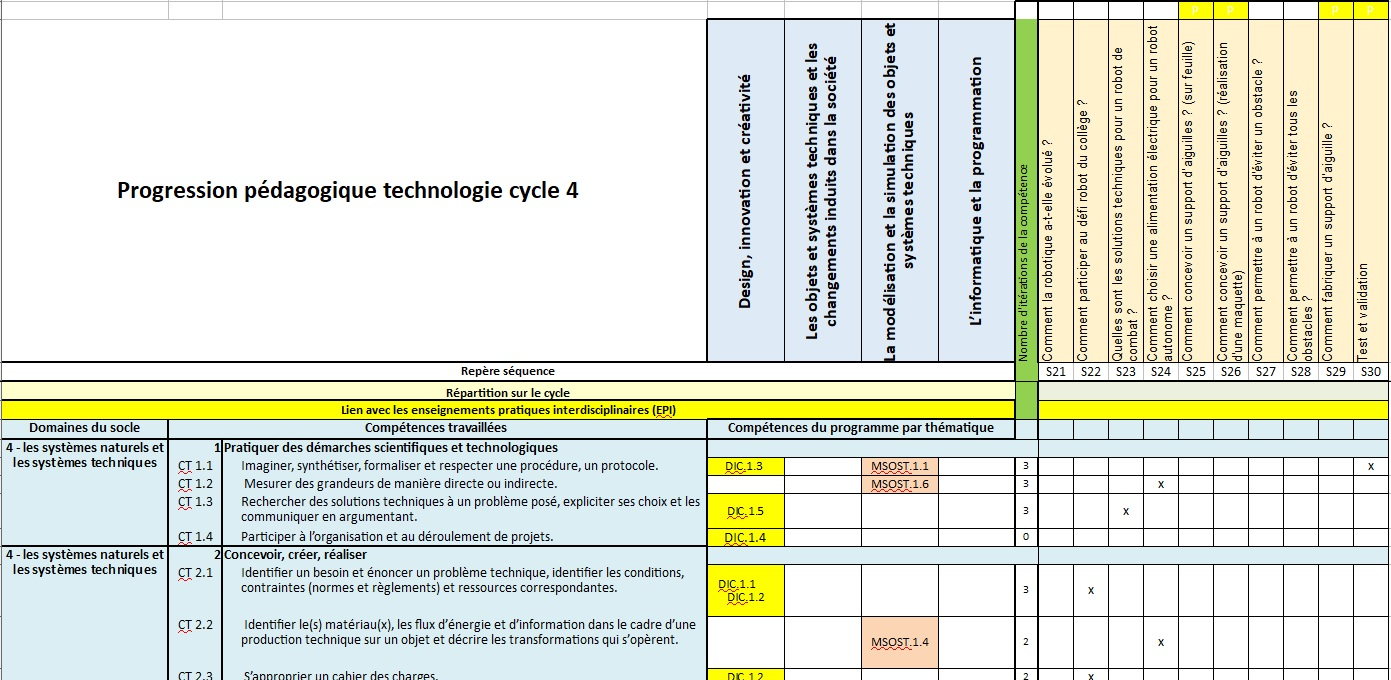 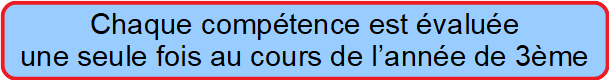 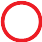 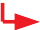 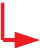 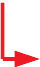 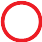 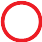 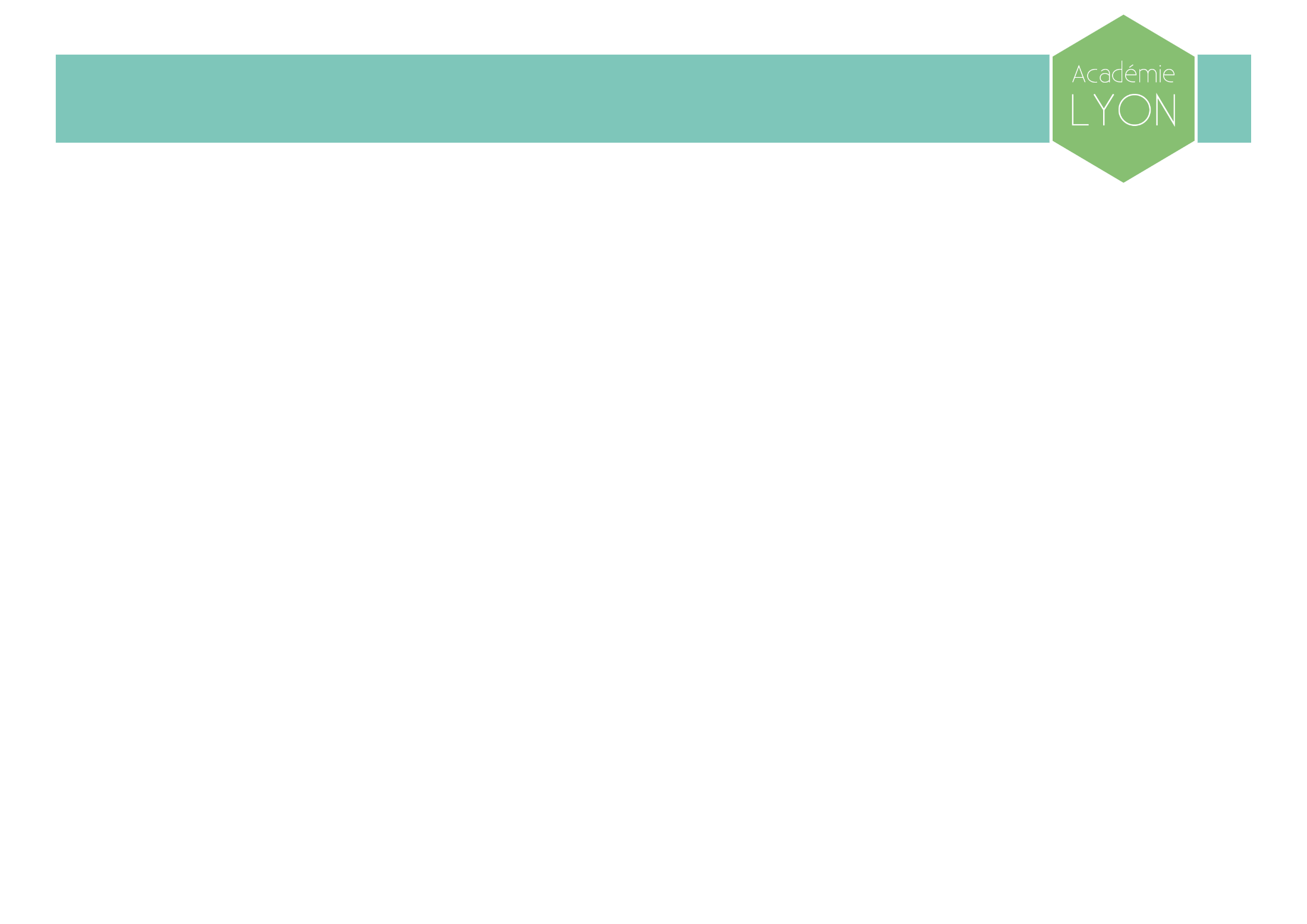 Validation de fin de cycle 4
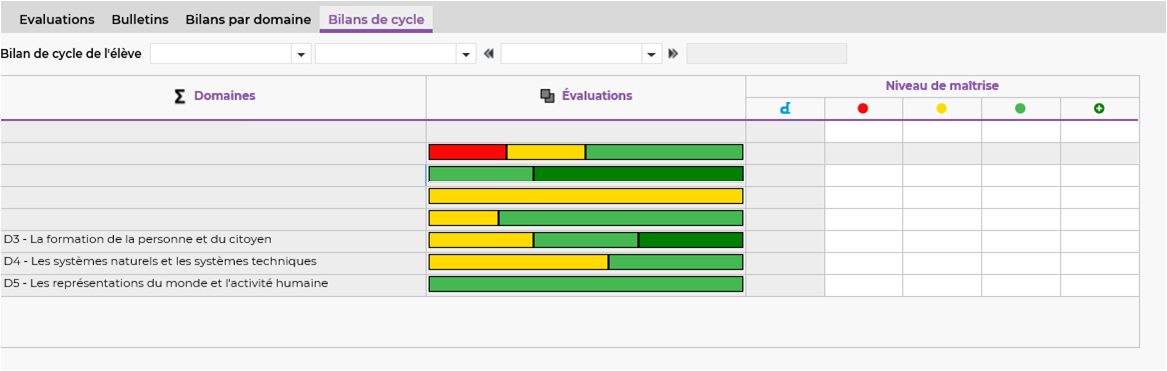 D1.1-Langue française à l’oral et à l’écrit
OK
D1.2-Langue étrangère et régionales
OK
D1.3-Langage mathématiques, scientifiques et informatiques
D1.4-Langages des arts et du corps
OK
D2- Les méthodes et outils pour apprendre
Les évaluations de validation
de chaque matière
sont réparties par domaine
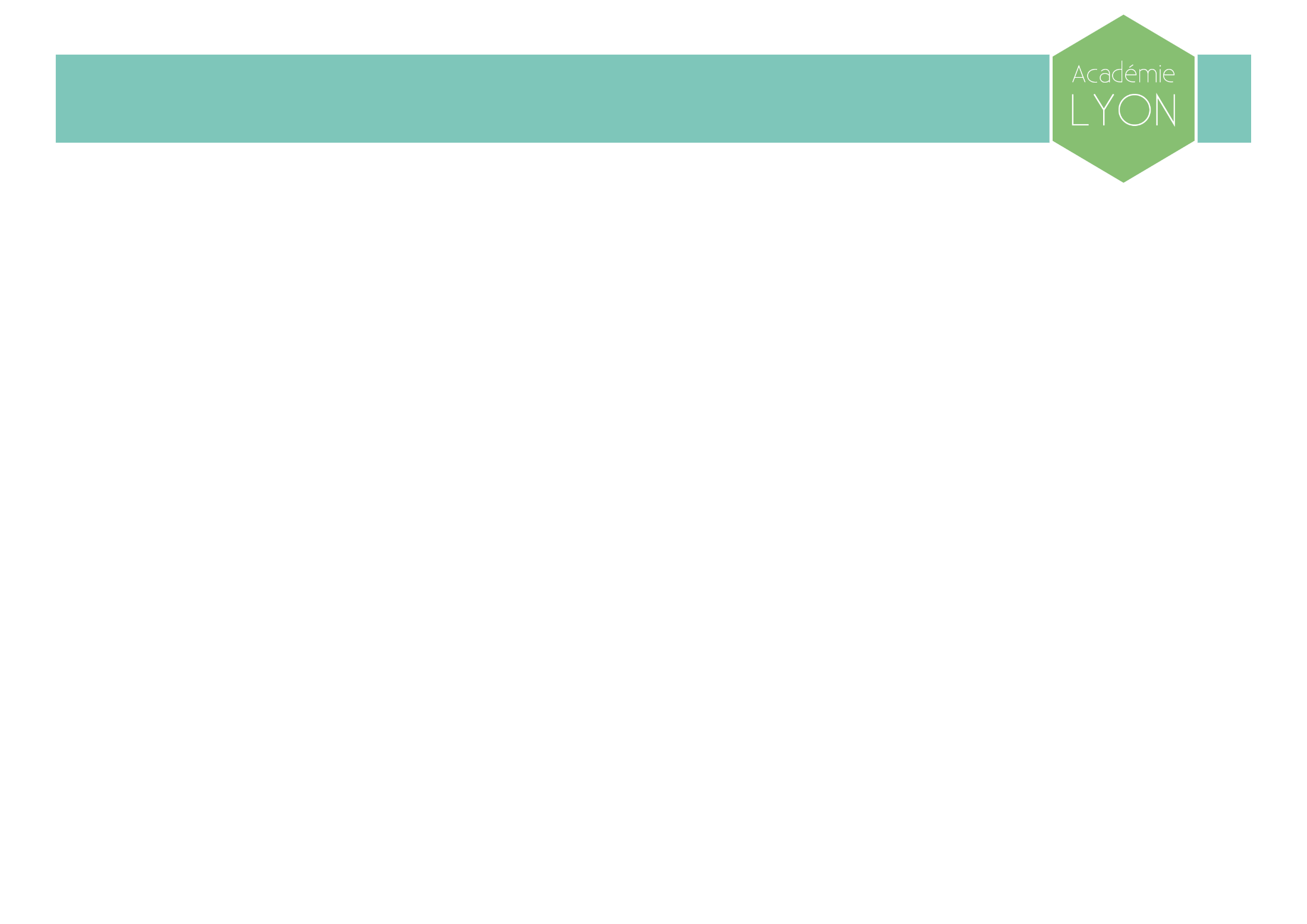 Bilan de fin de cycle 4
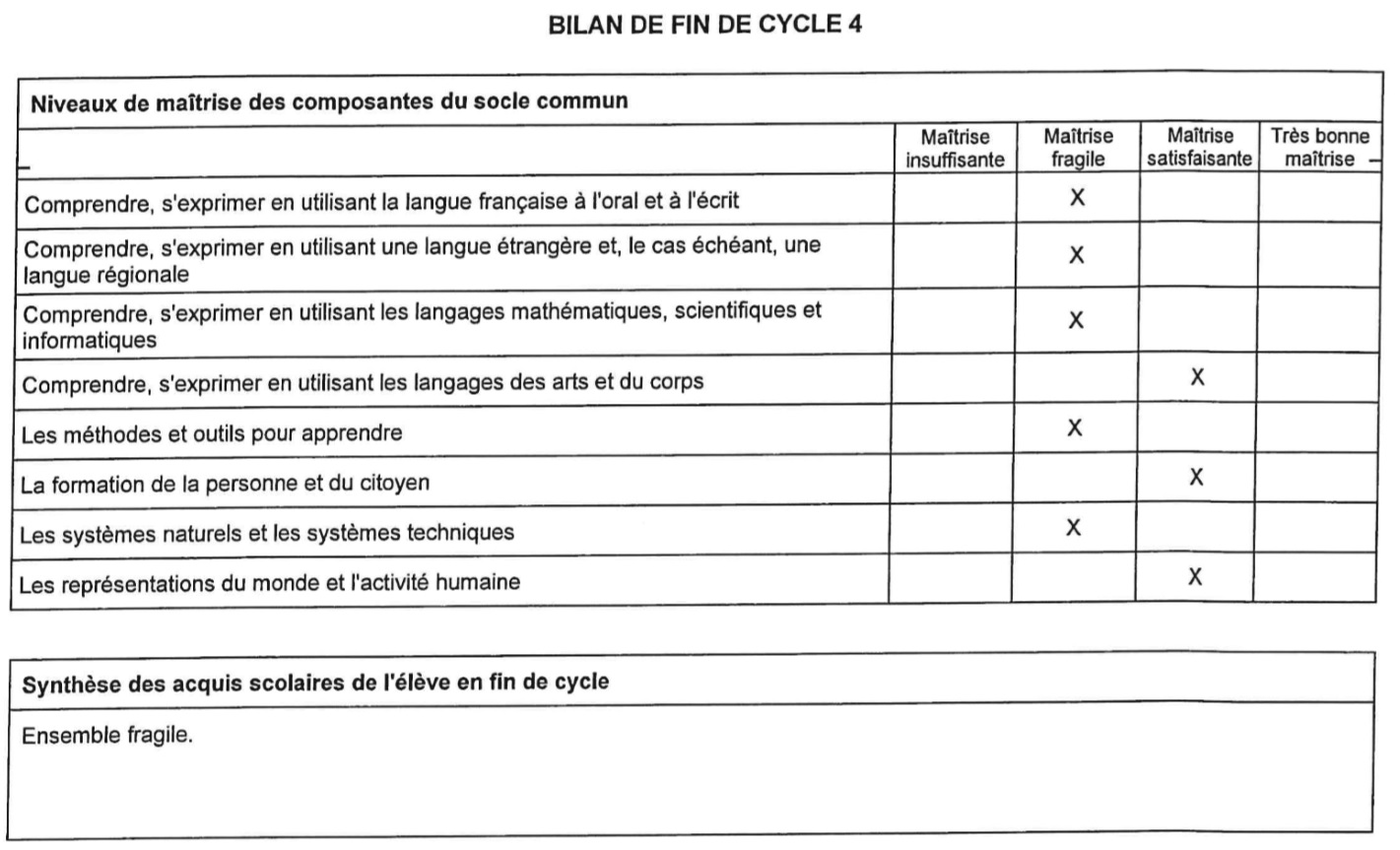 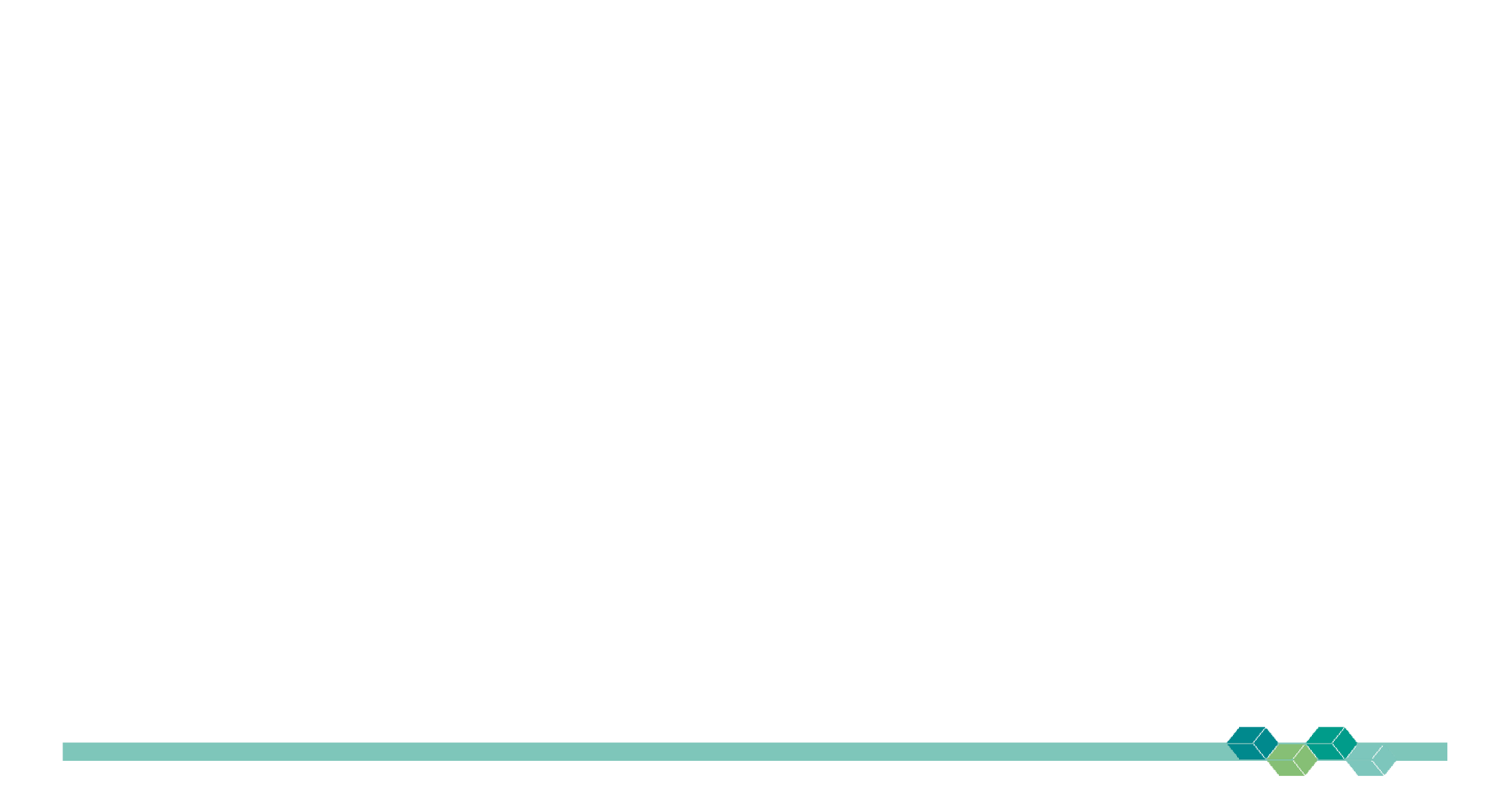 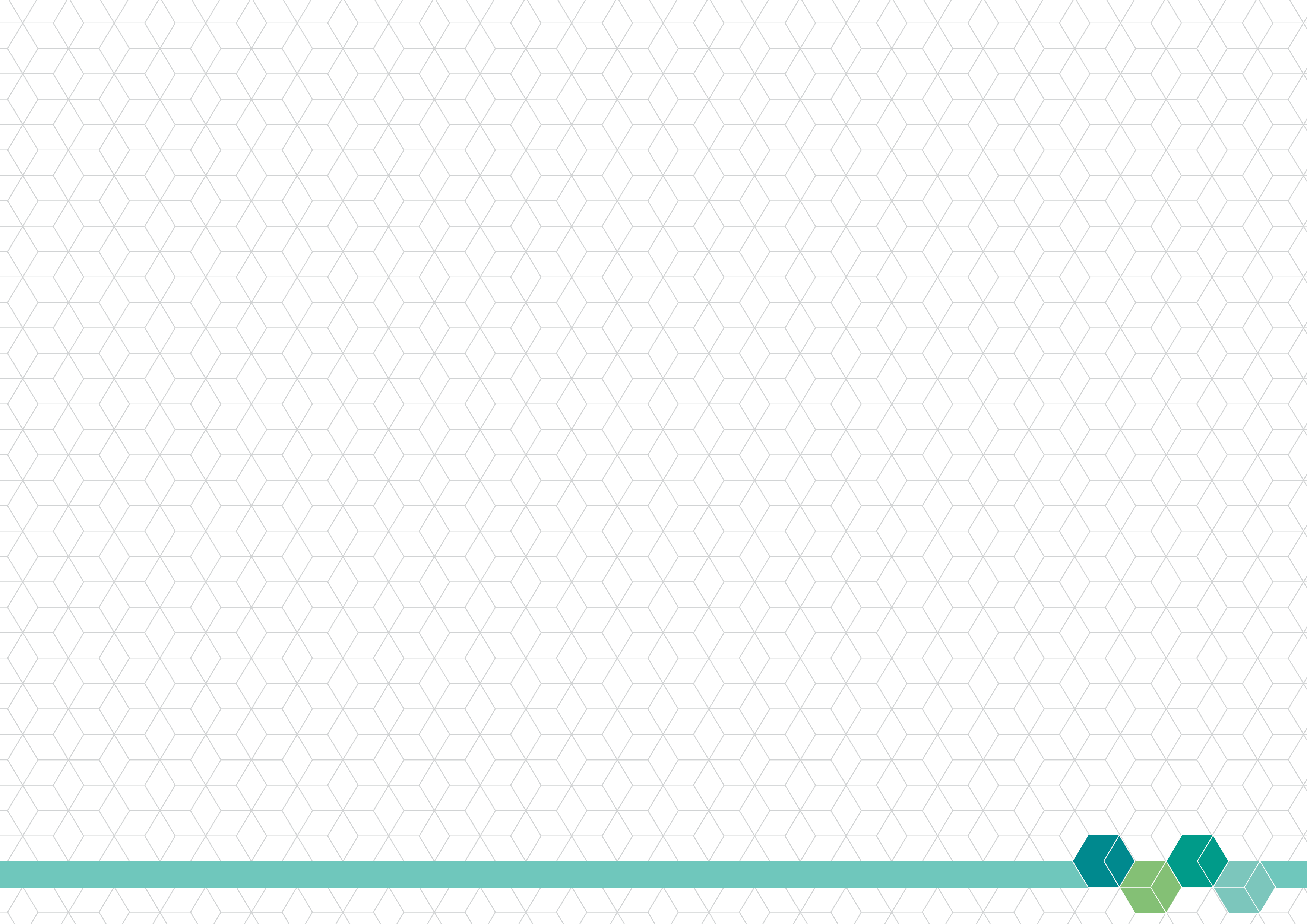 Rectorat
IA –IPR STI